МБОУ Школа №107Ворошиловский район 2019г
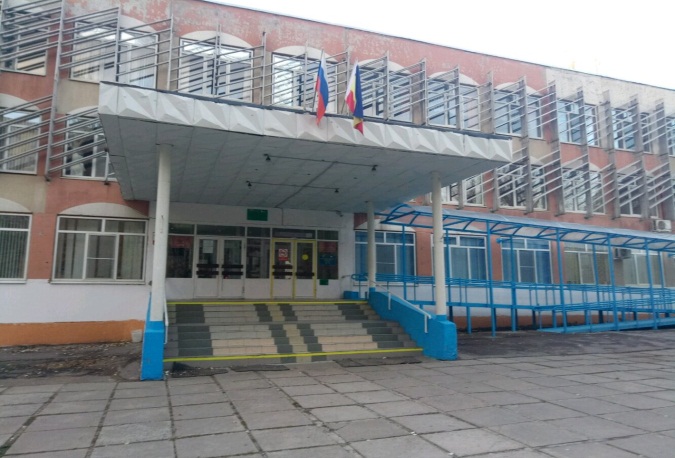 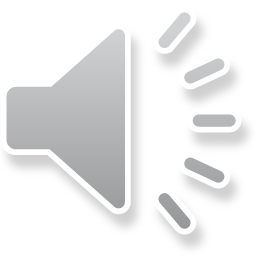 Ростов-на-Дону2020
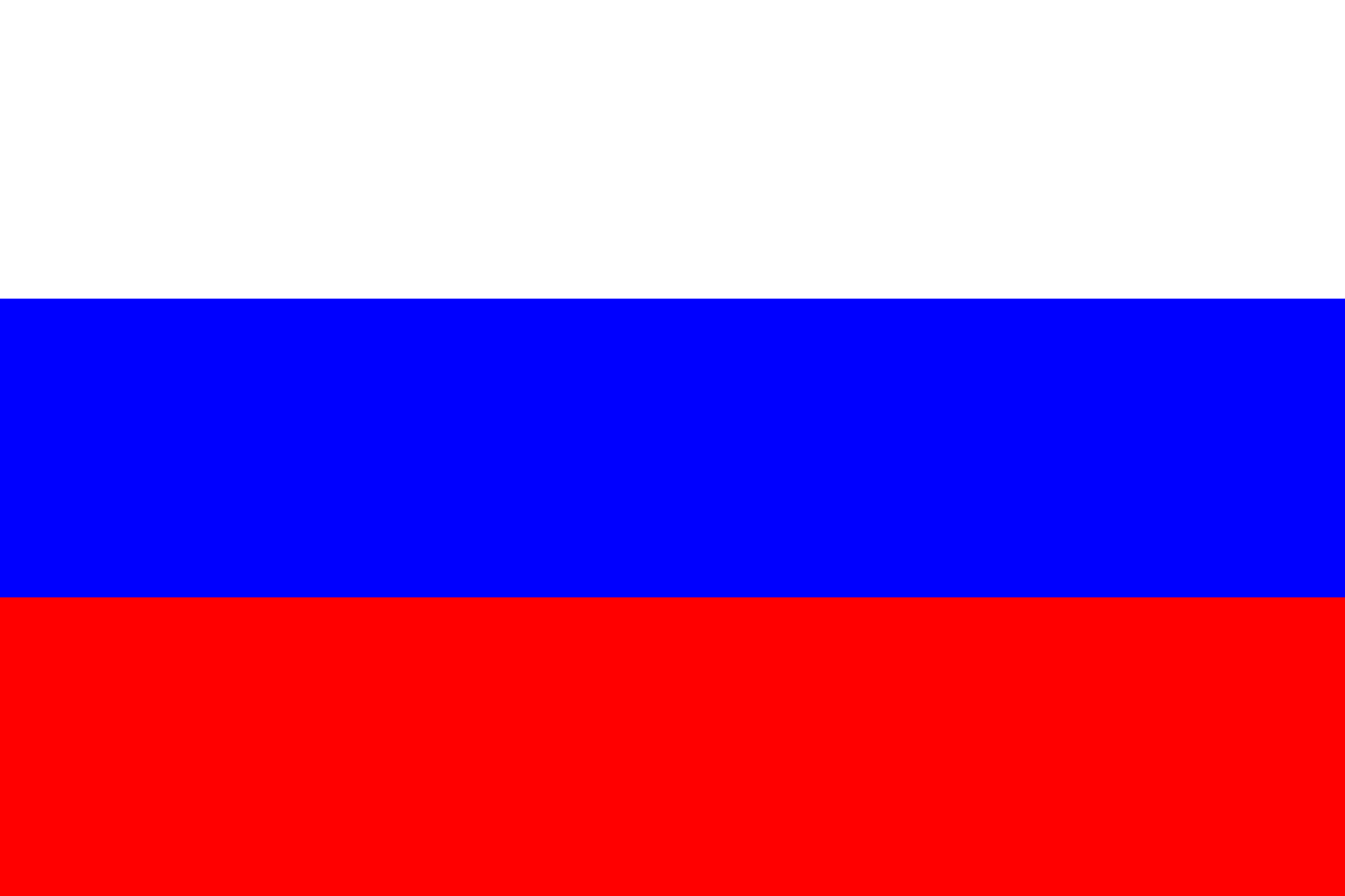 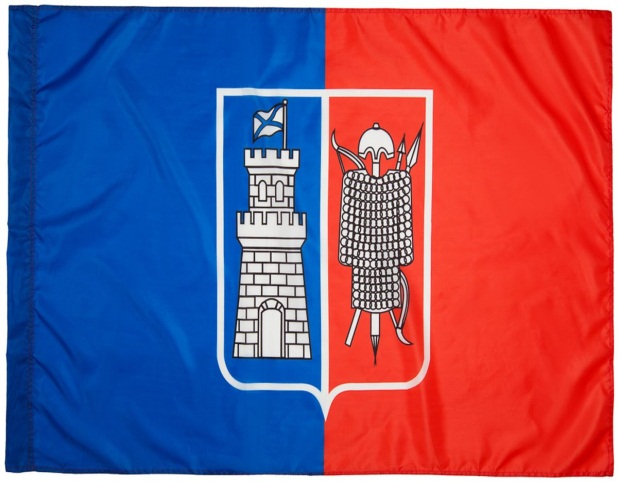 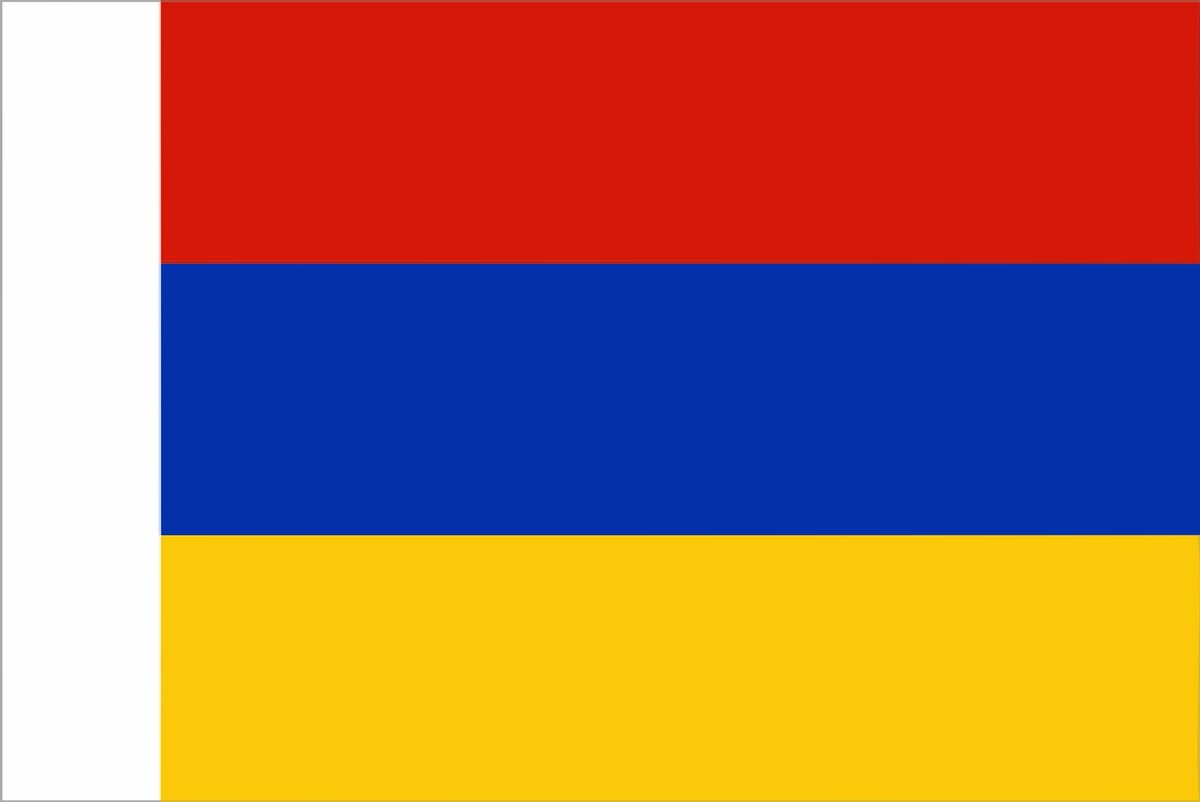 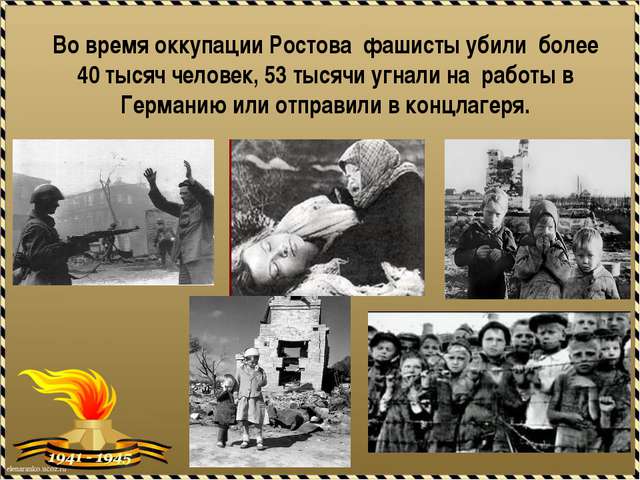 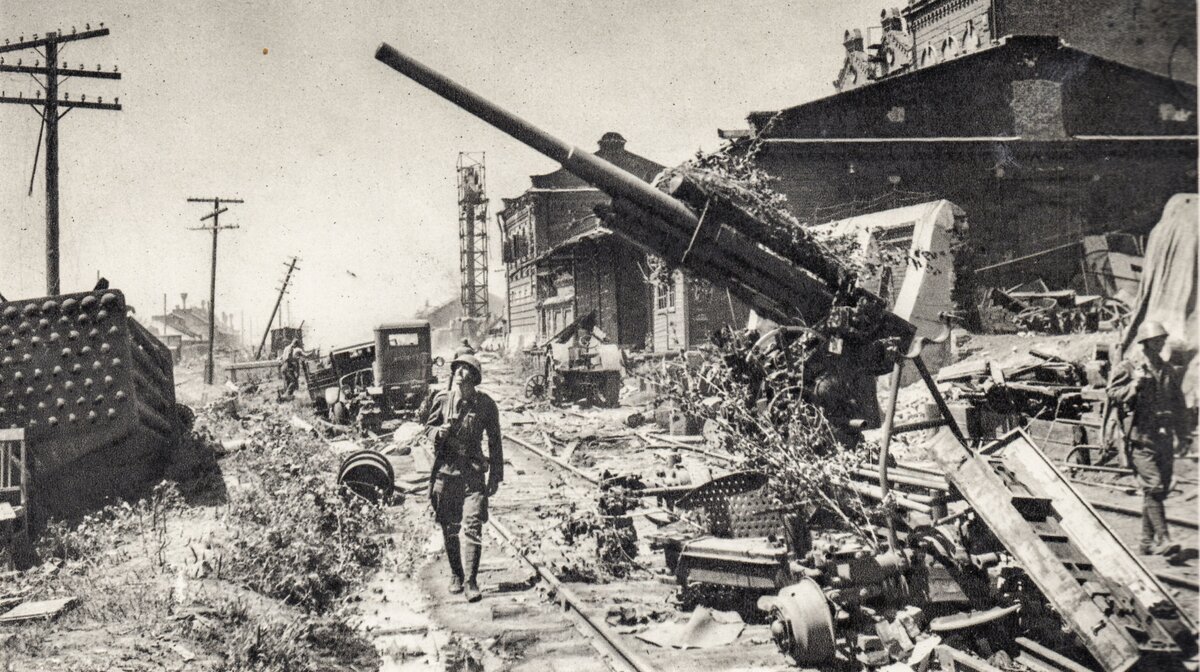 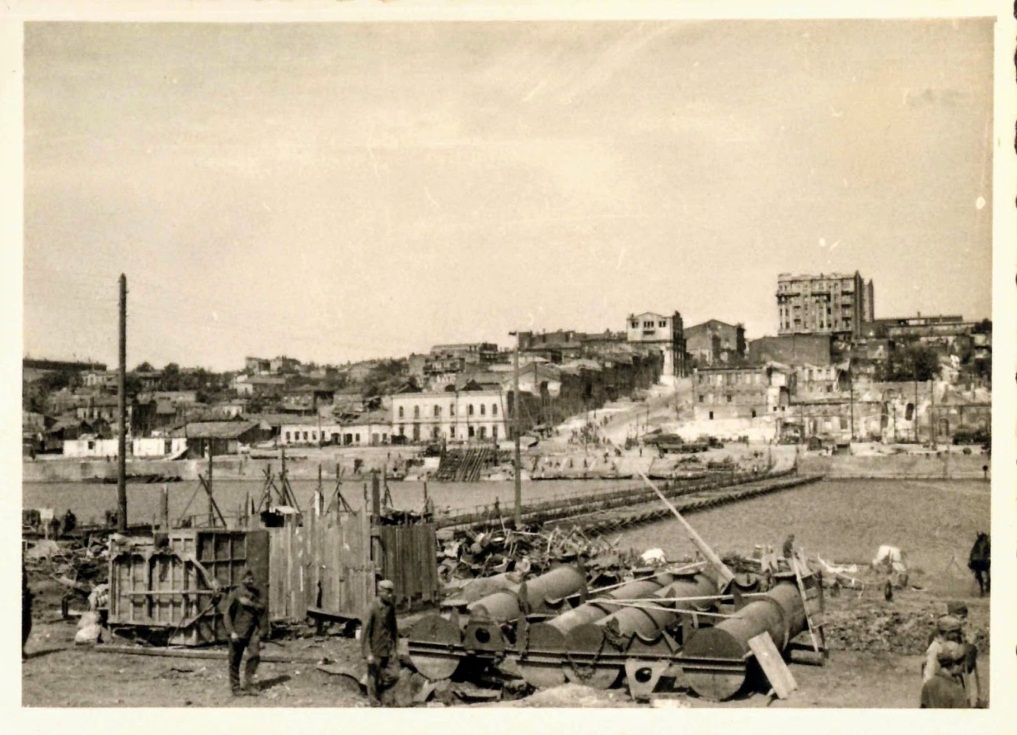 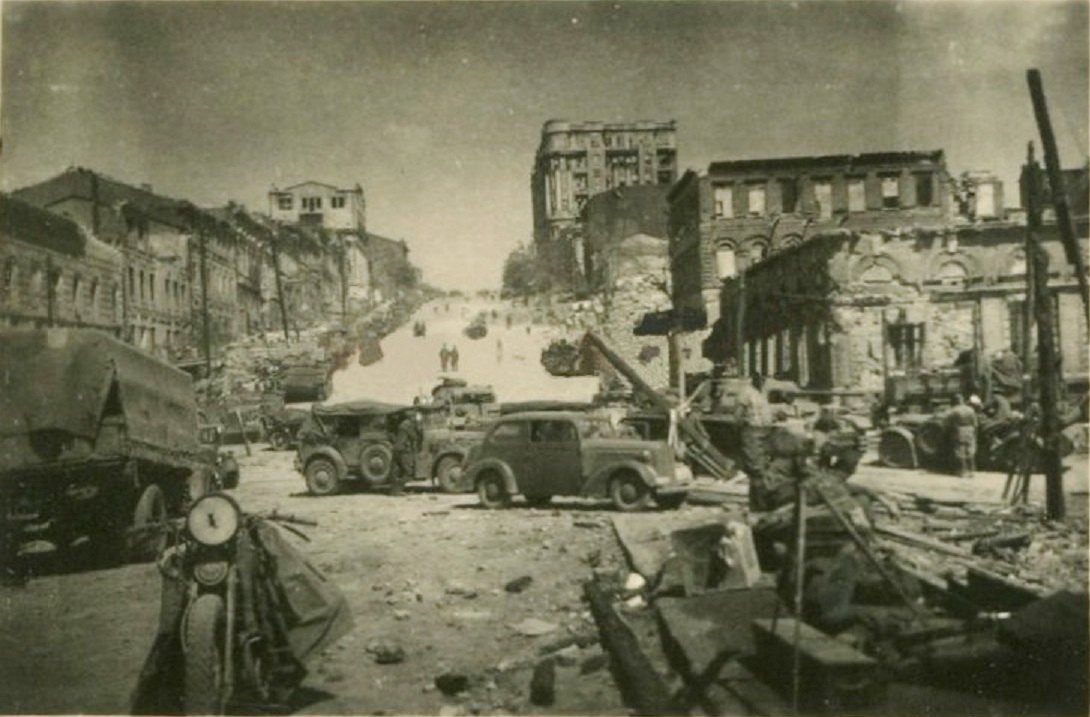 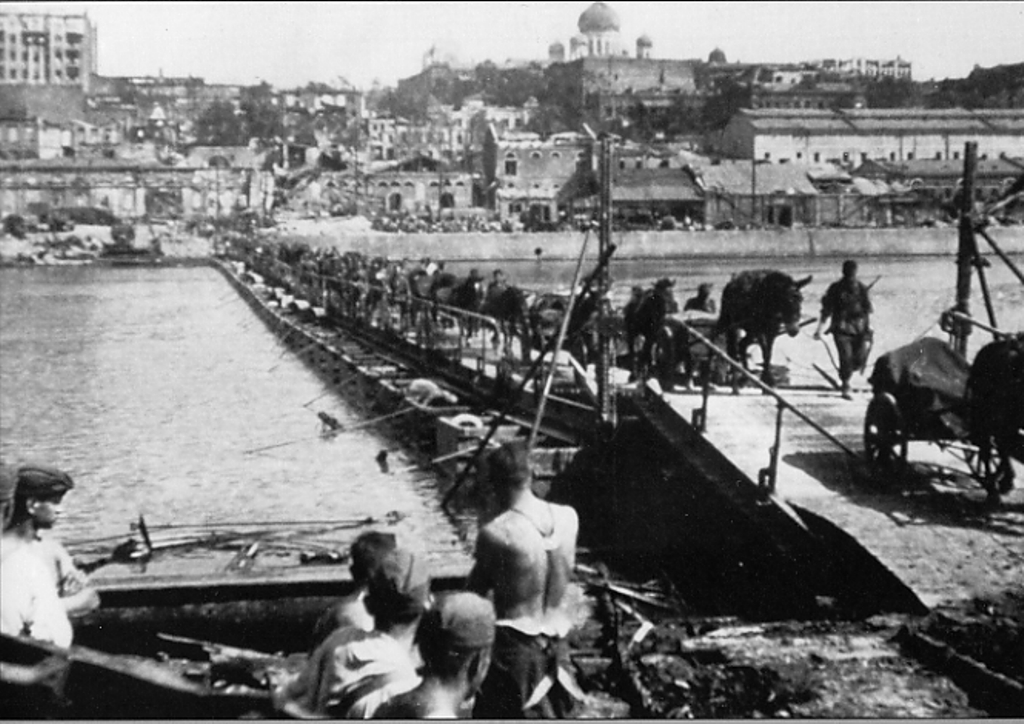 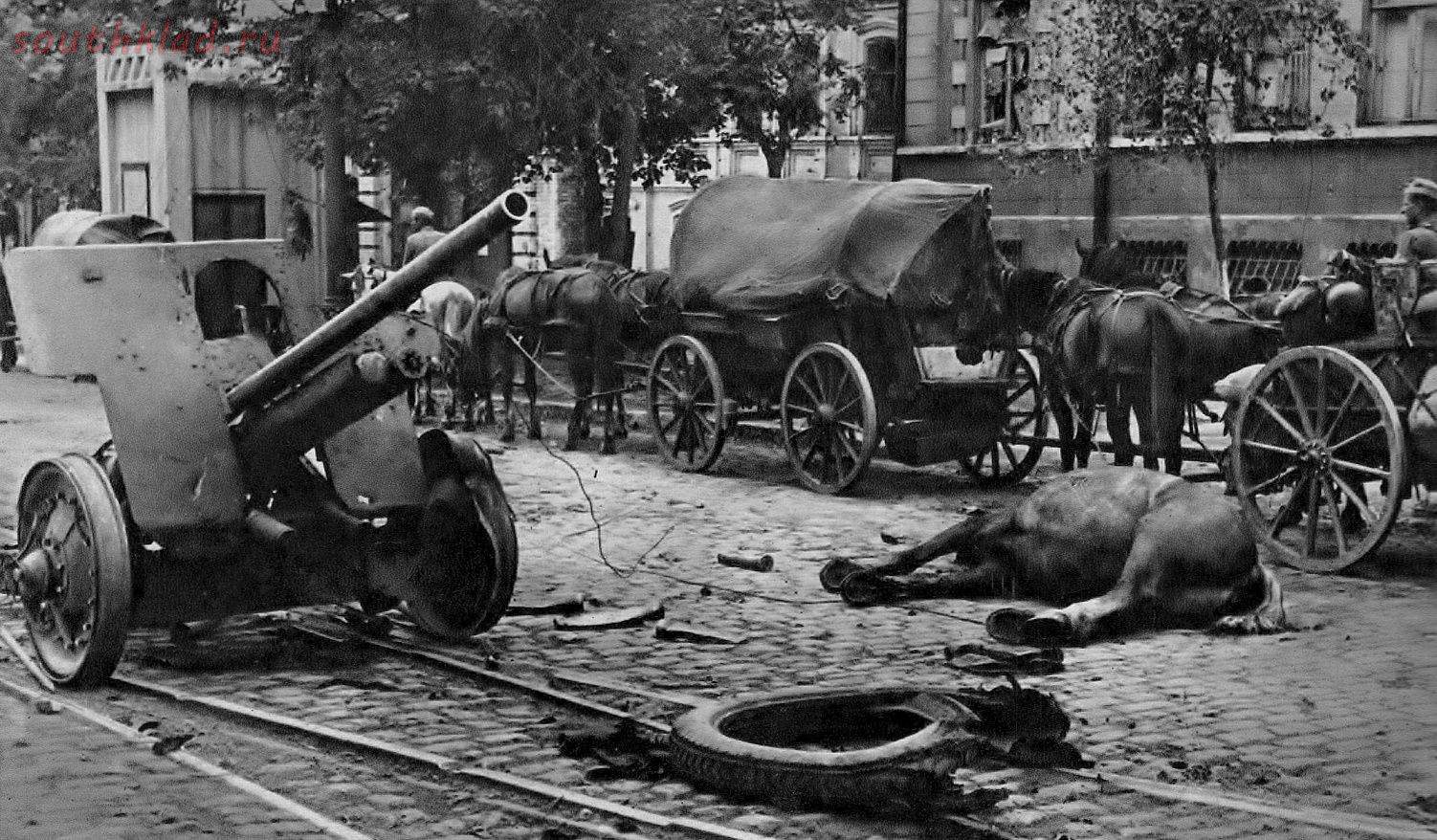 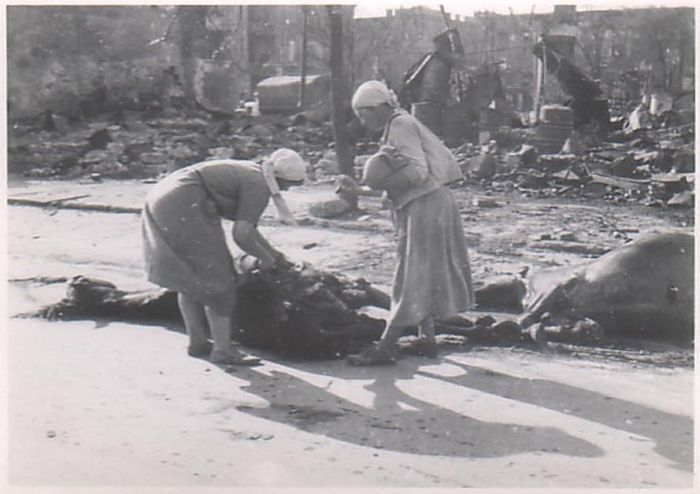 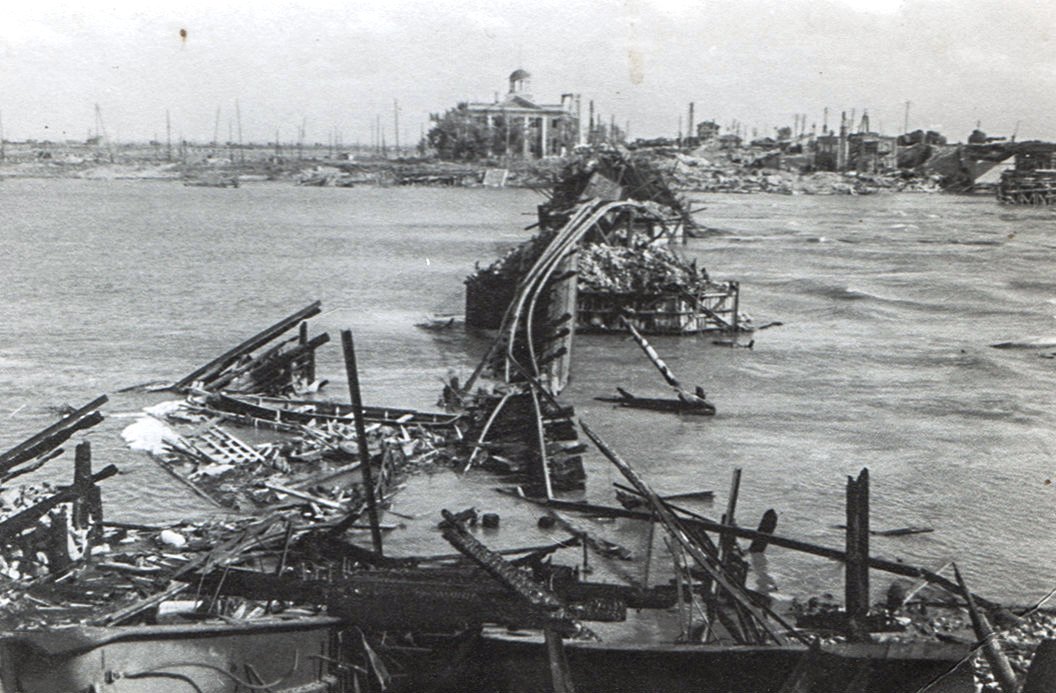 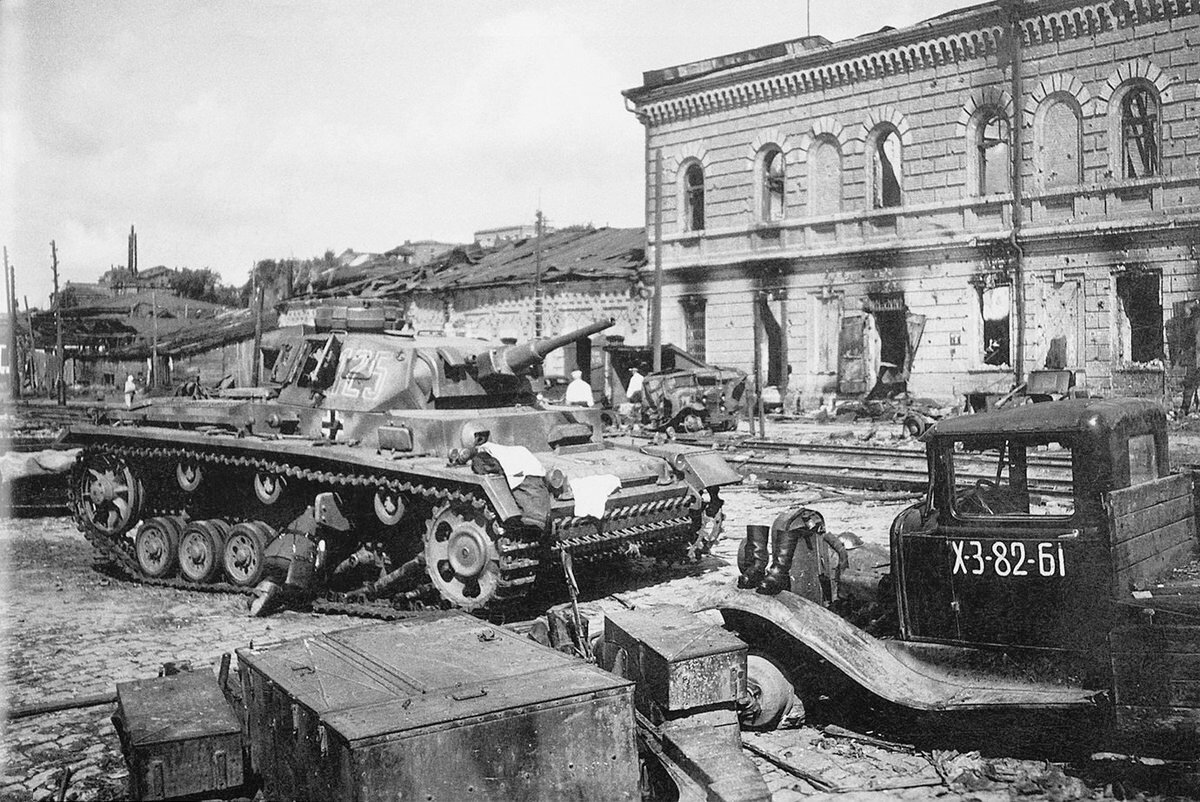 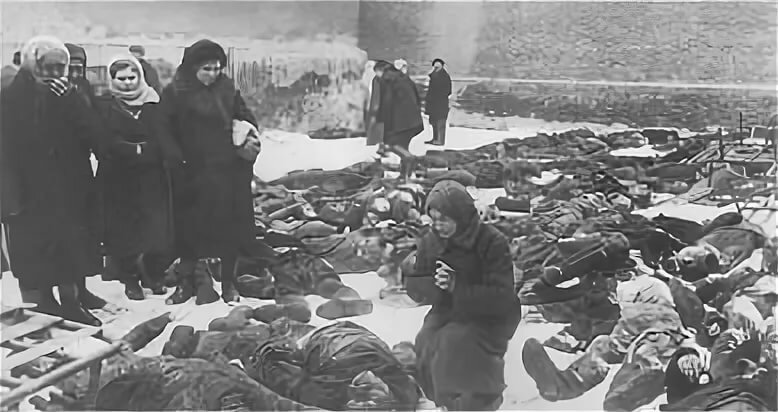 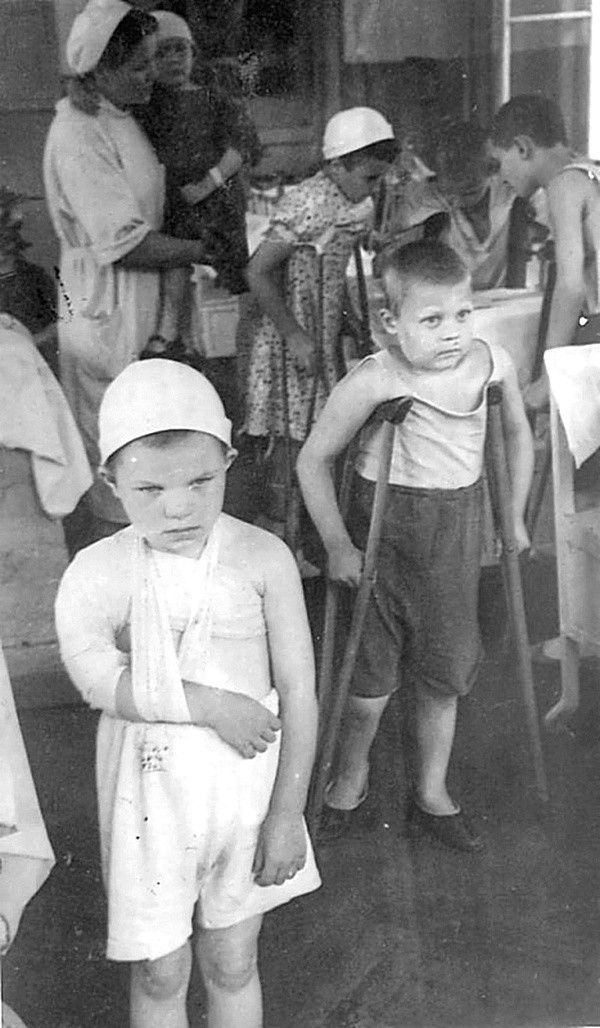 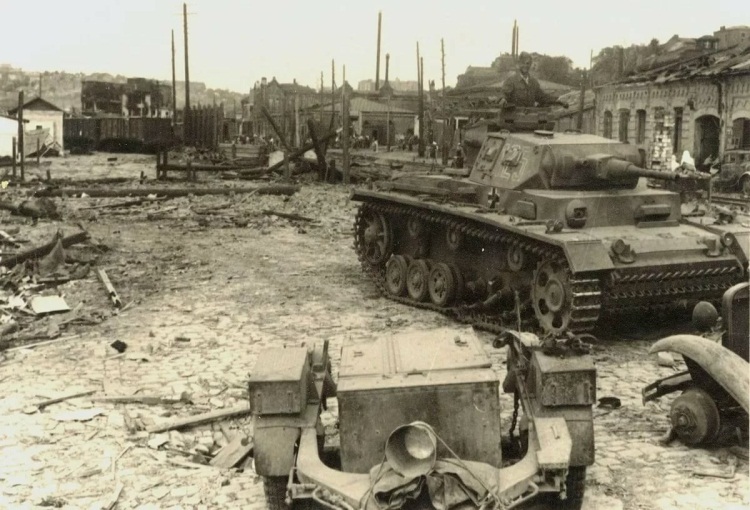 Не забудем какой ценой ветераны ВОВ дали свободу нашему городу и стране
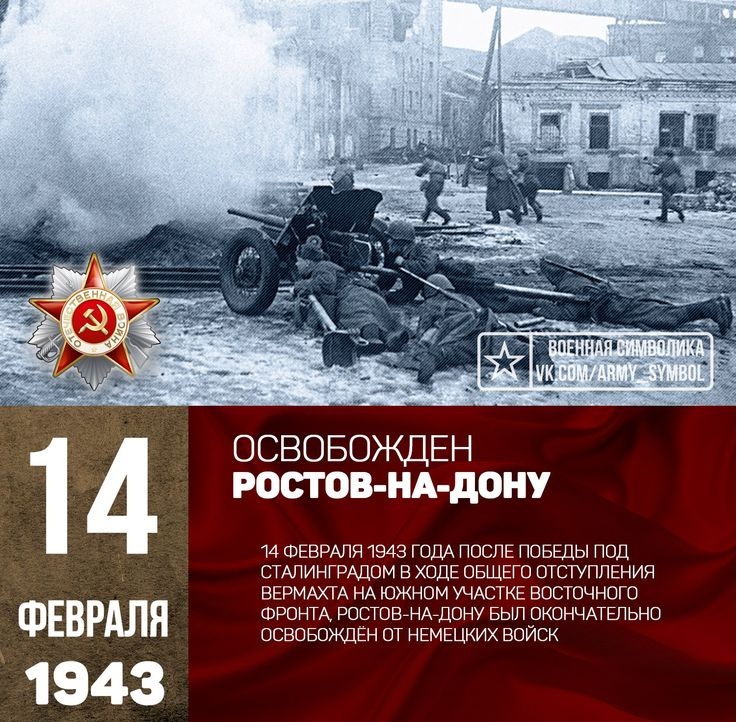 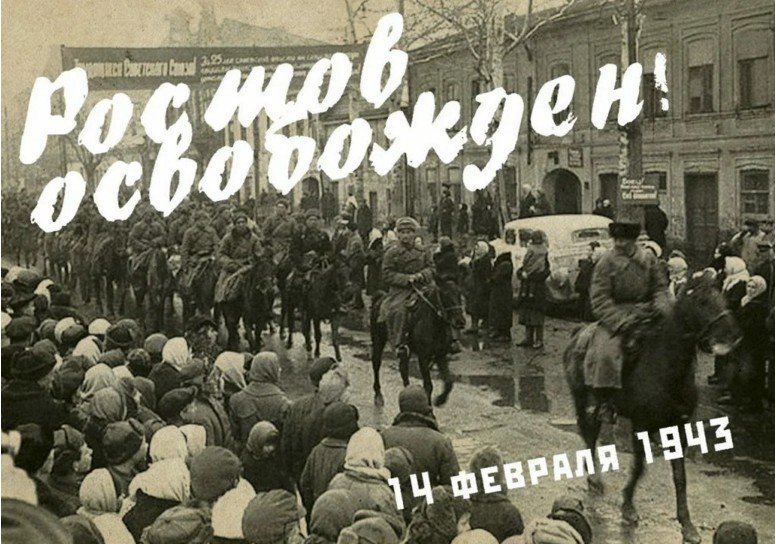 Свою службу на Посту№1 Вечного огня посвящаем с честью и любовью нашим ветеранам освободителям!
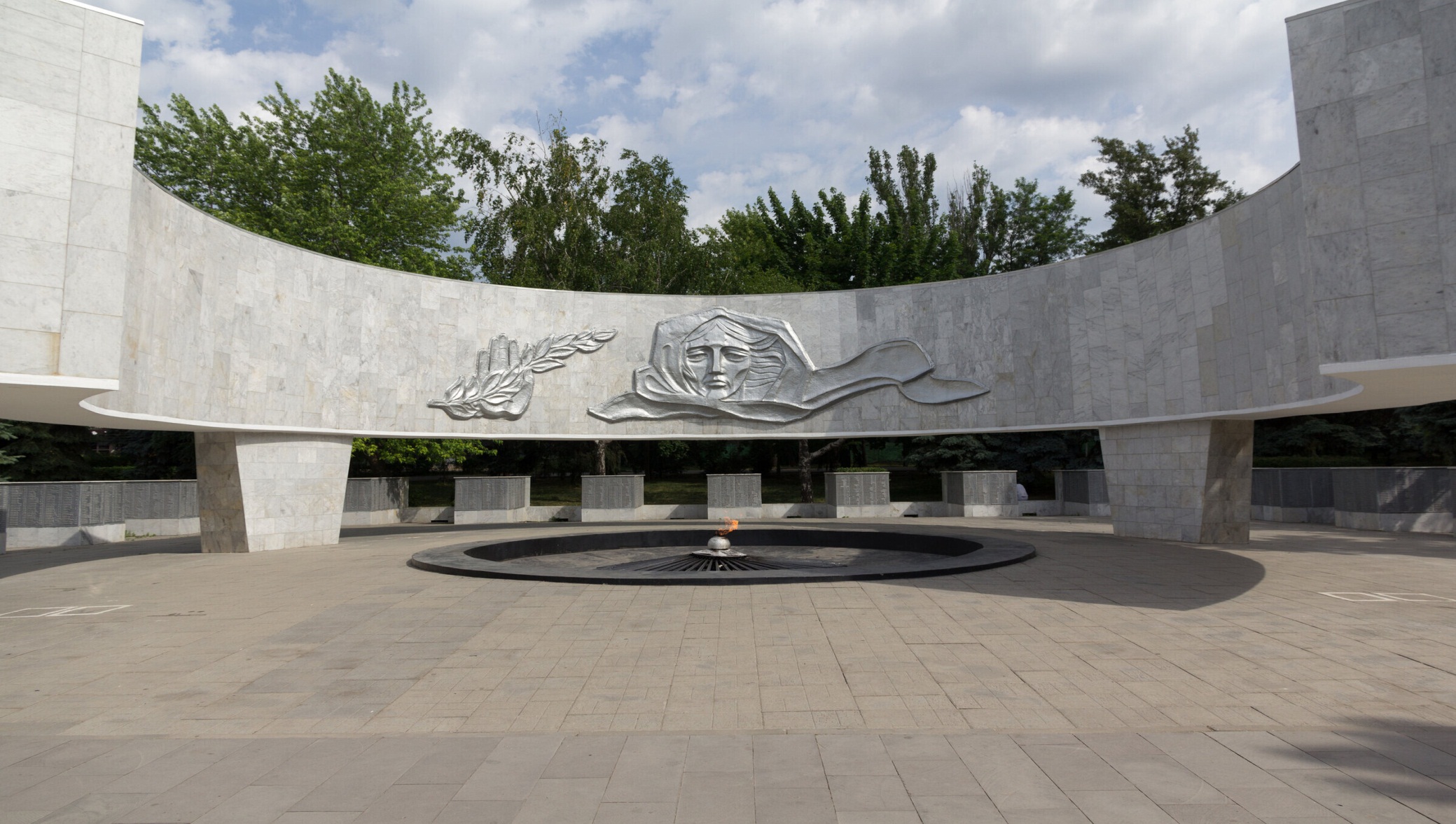 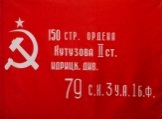 Первый  день несения службы на Пост №1
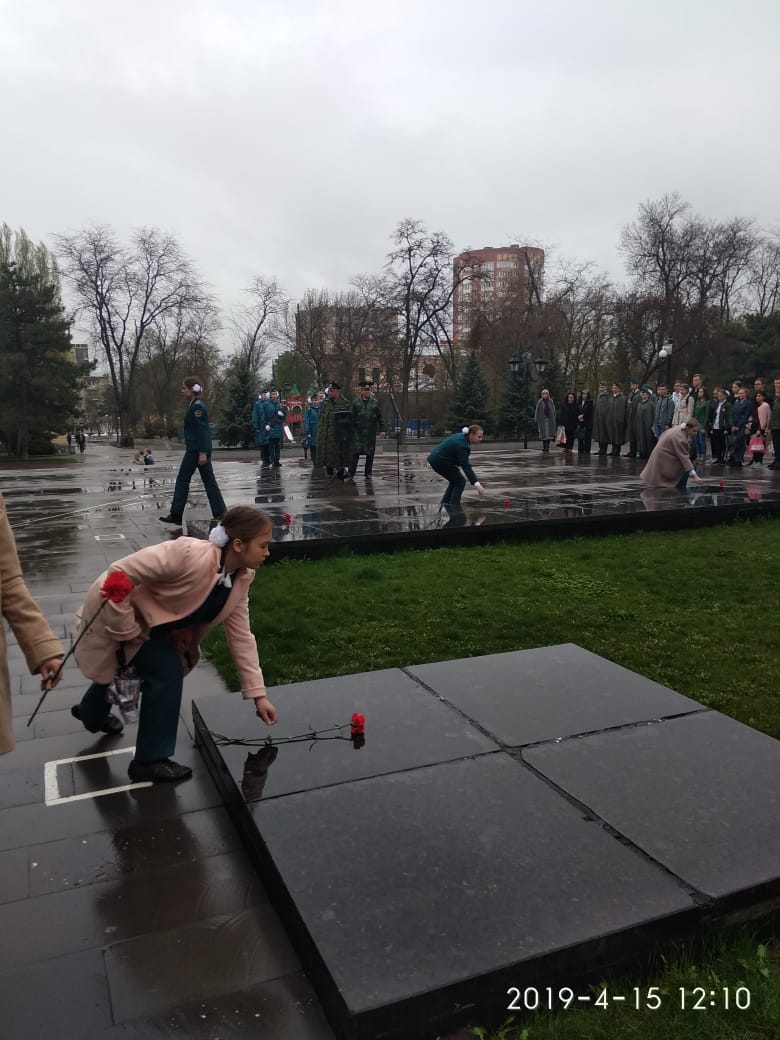 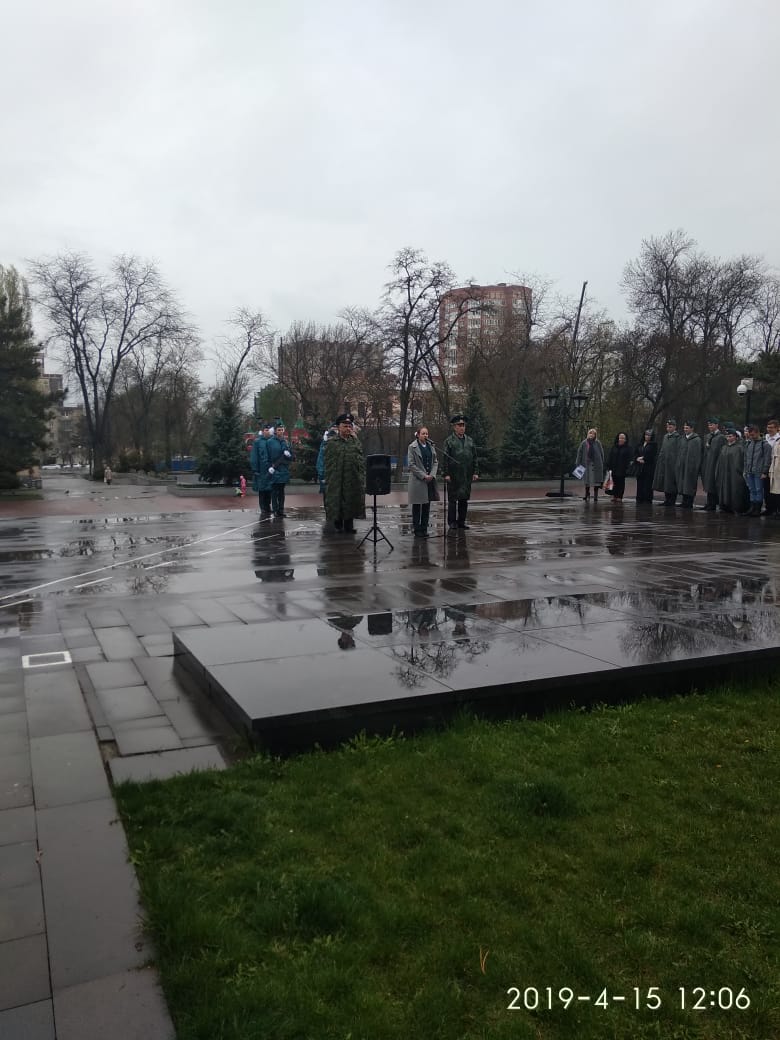 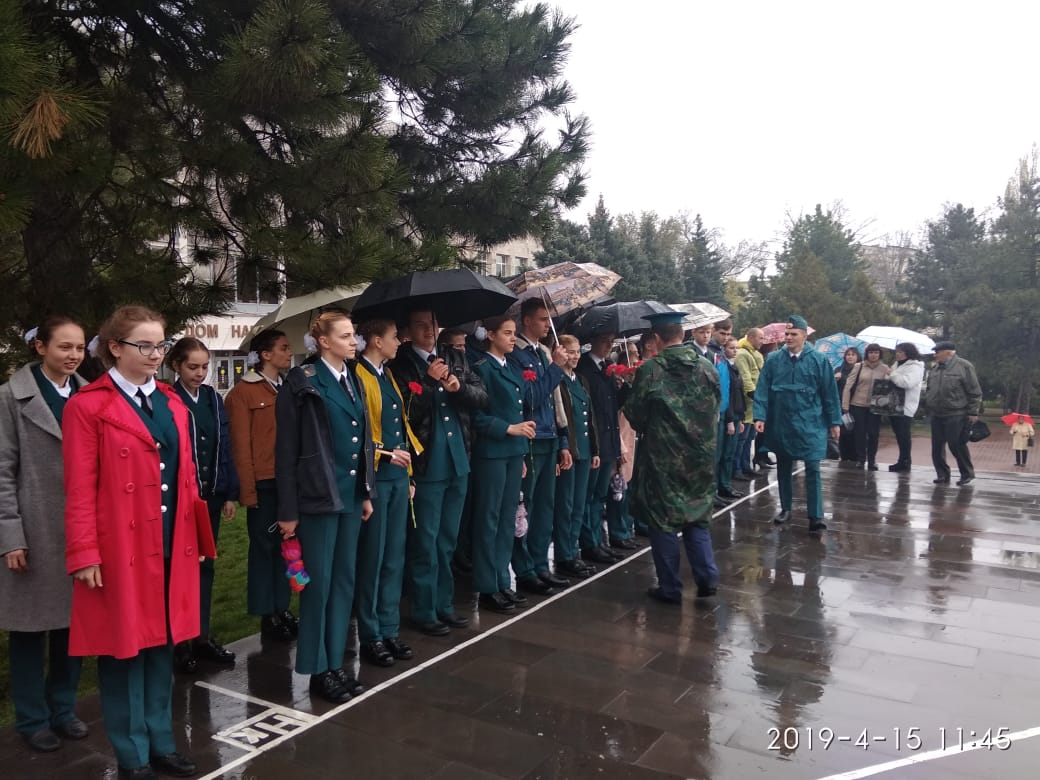 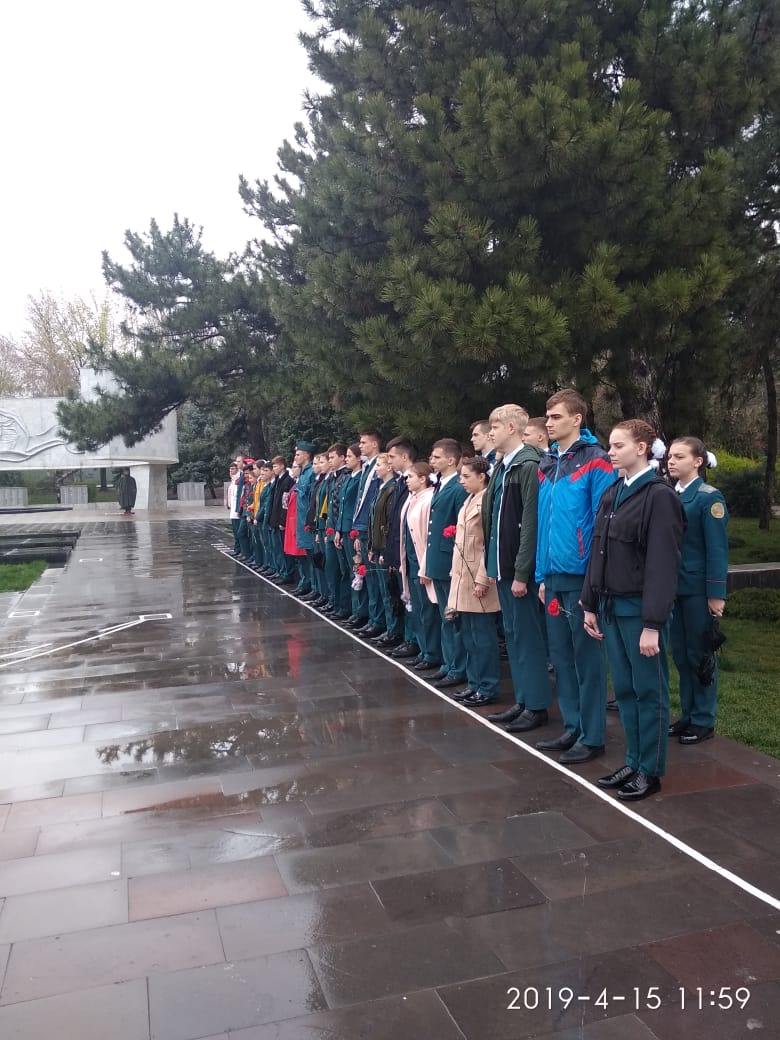 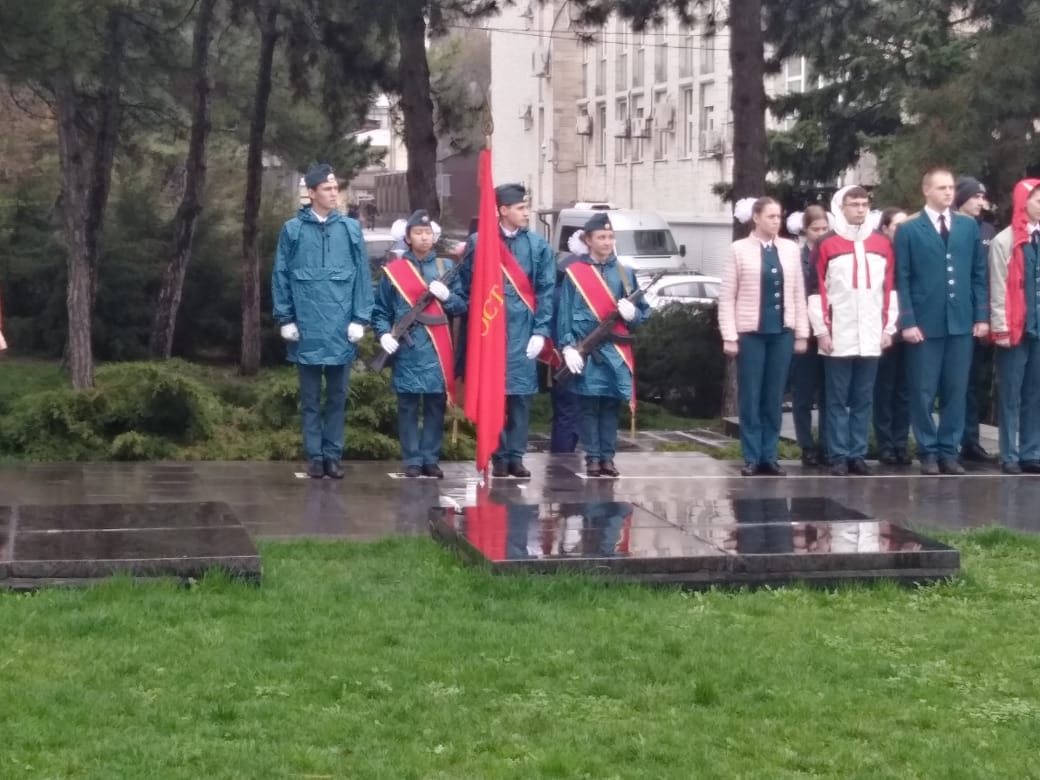 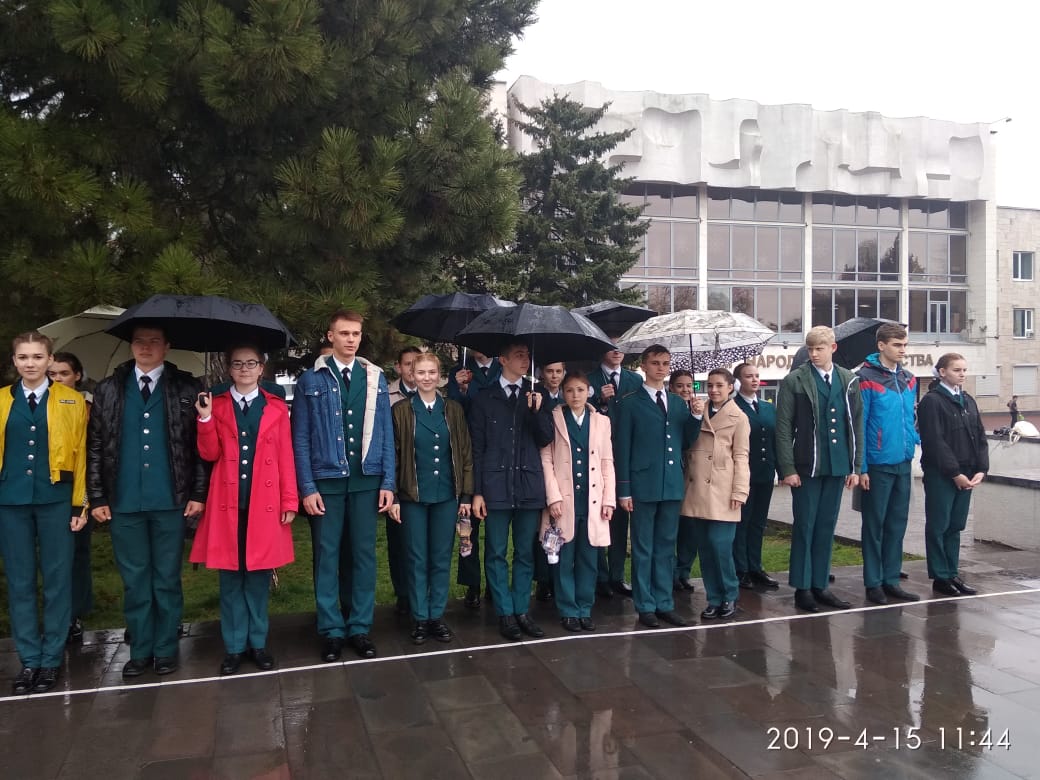 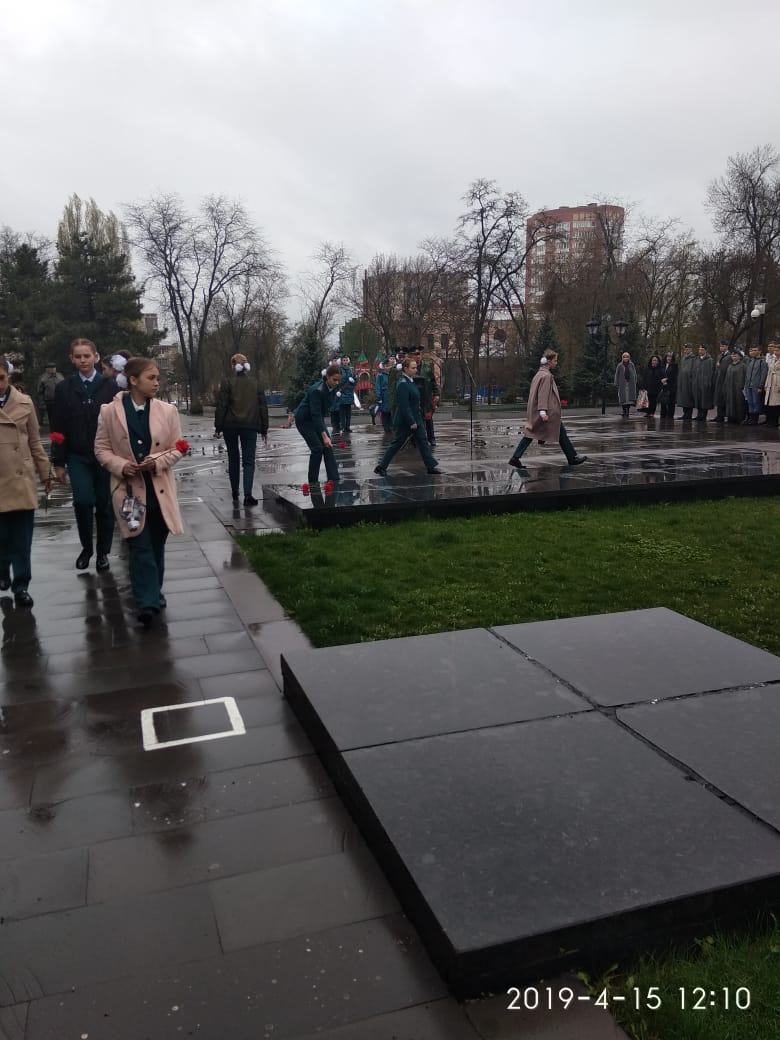 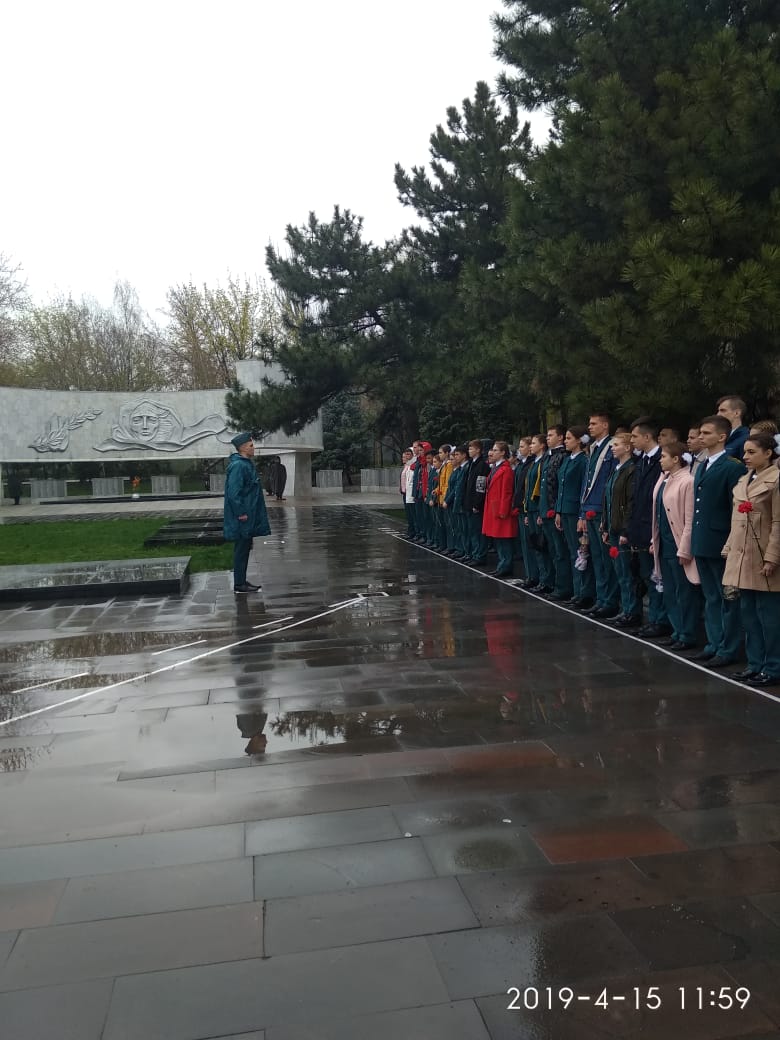 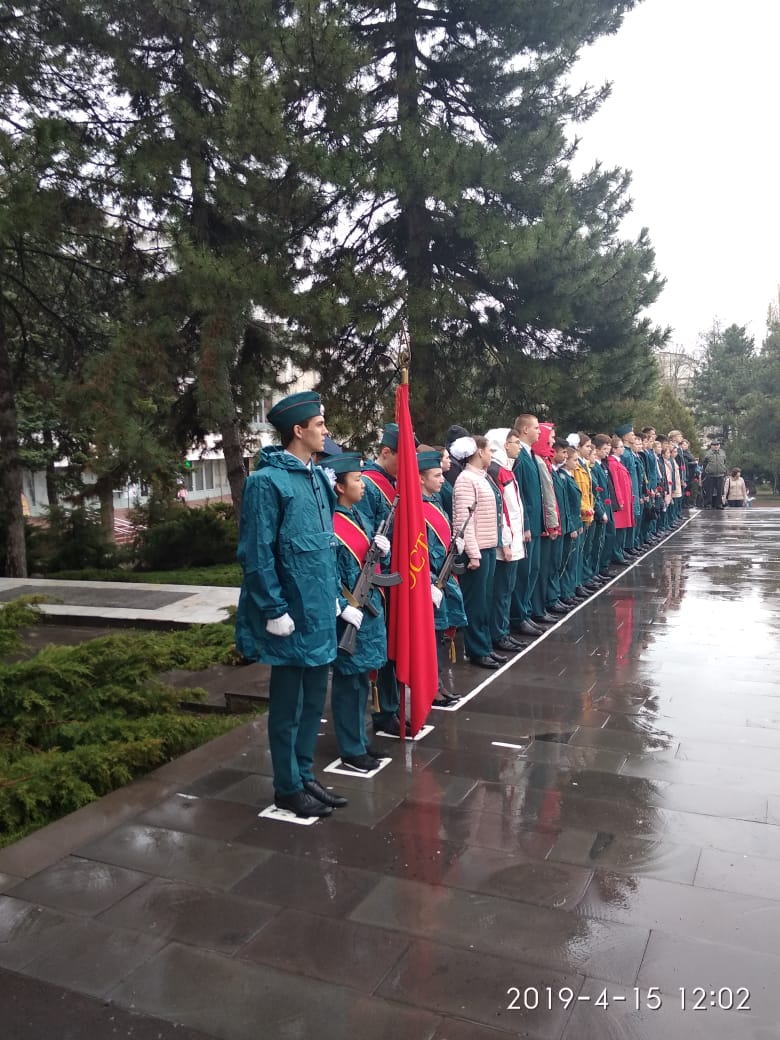 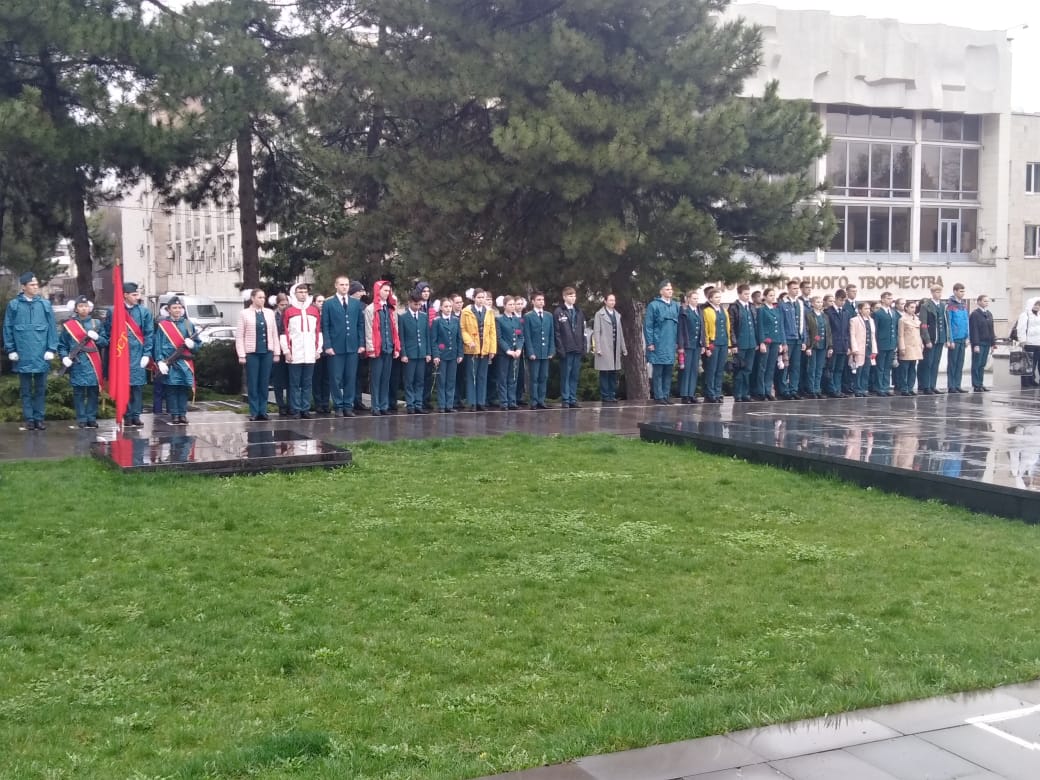 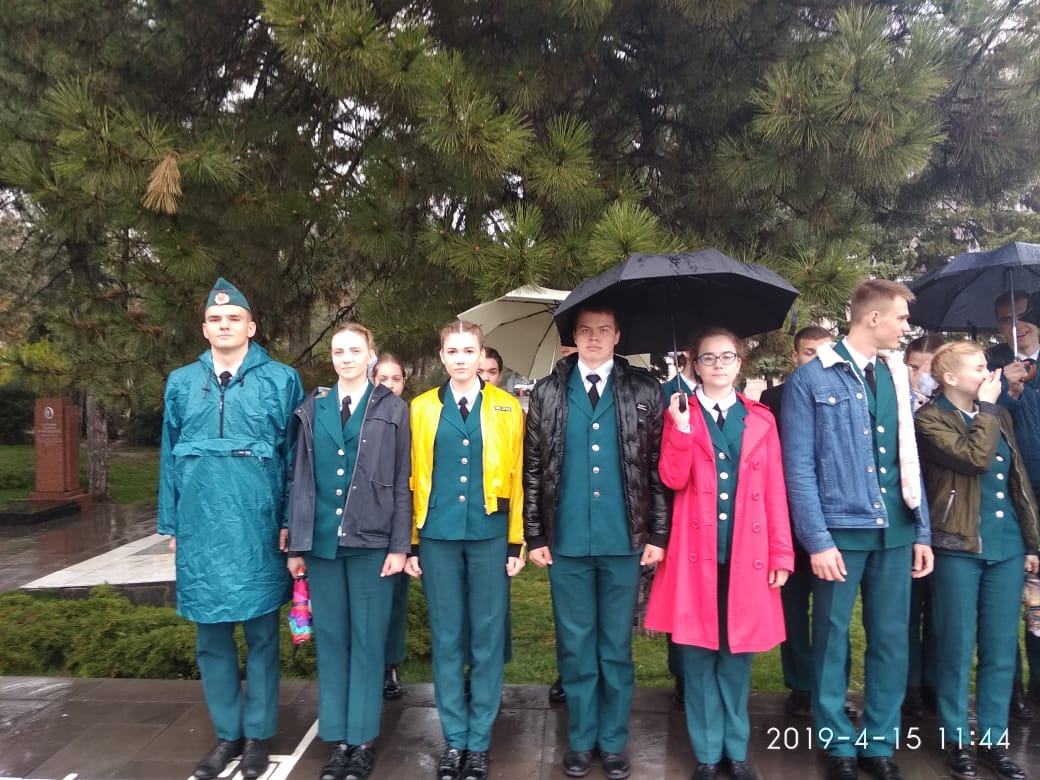 Внутри караульная служба
Разведение караулов по постам
Повторение устава несения караульной службы
Уборка помещения
Соблюдения внешнего вида
Изучение истории Поста №1 и истории ВОВ
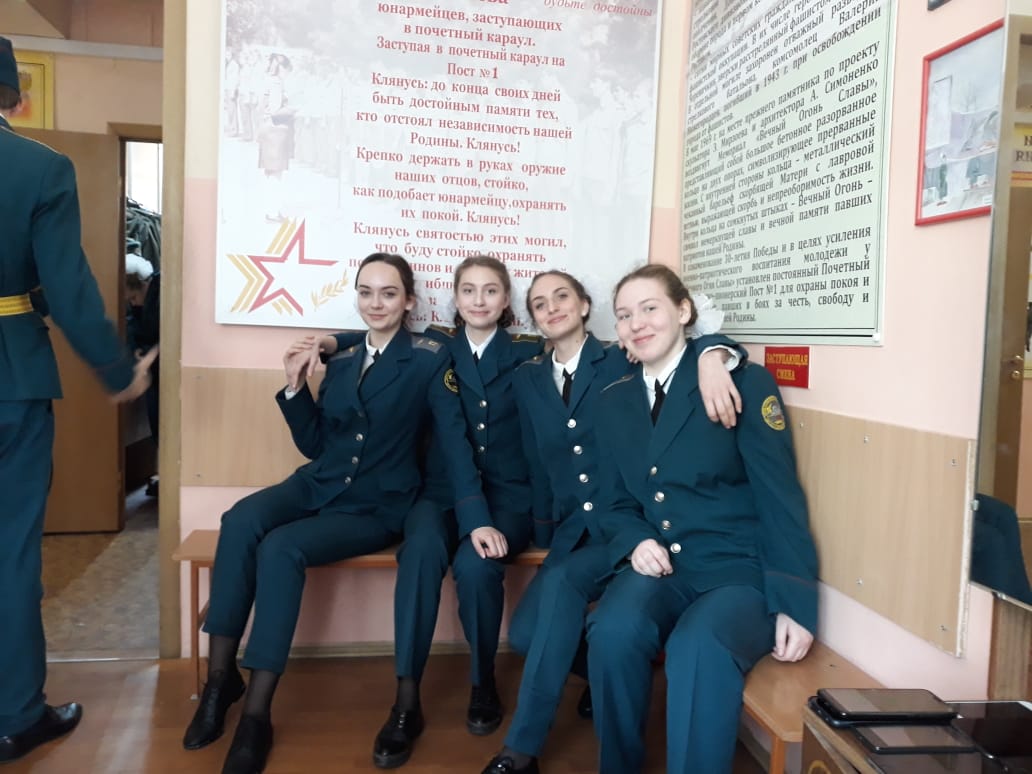 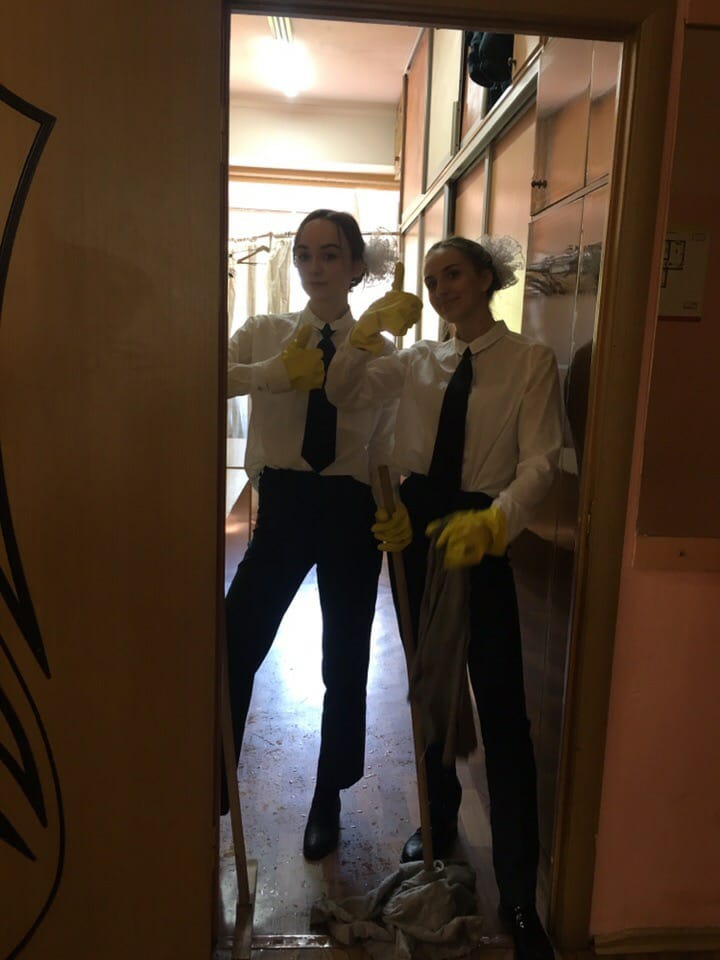 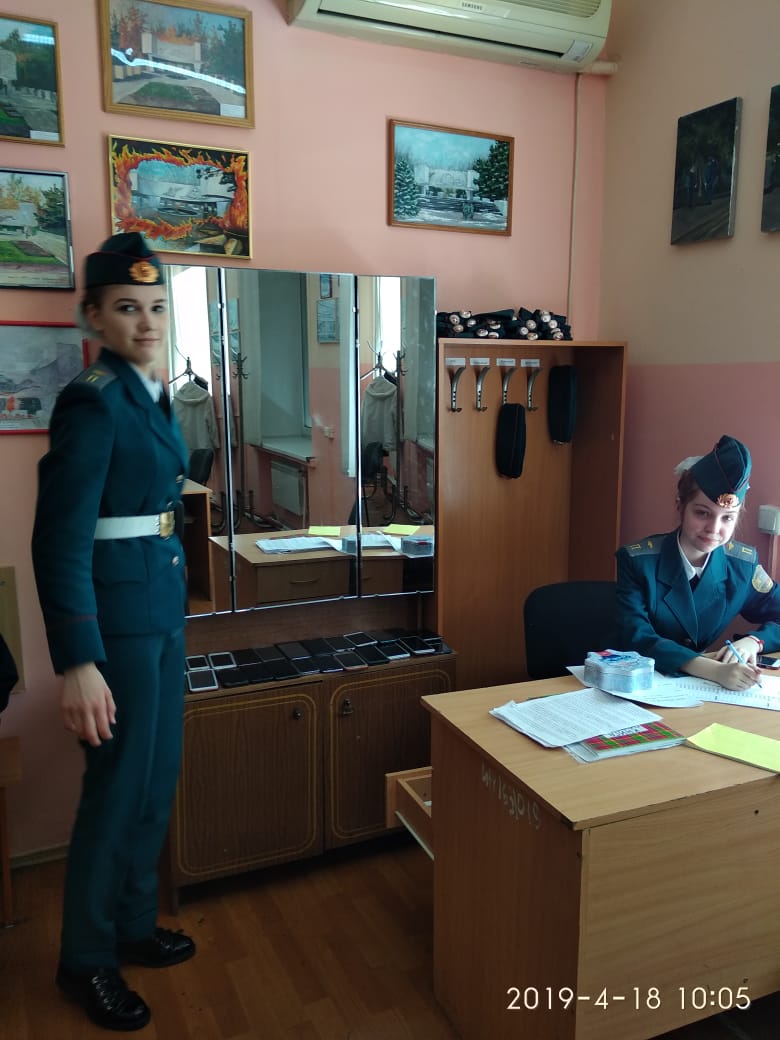 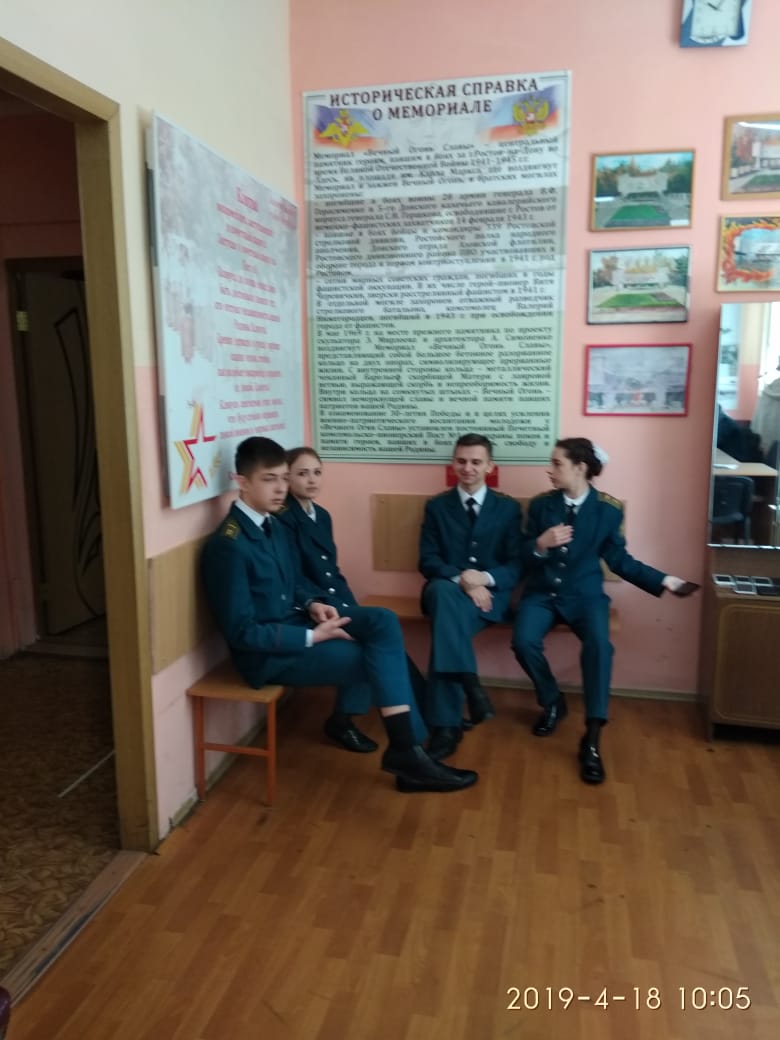 Восстановление сил перед нарядом
Обед
Шахматы
Чтение
Оформление стенгазеты, боевого листа
Заполнения ведомостей
Учет инвентаря
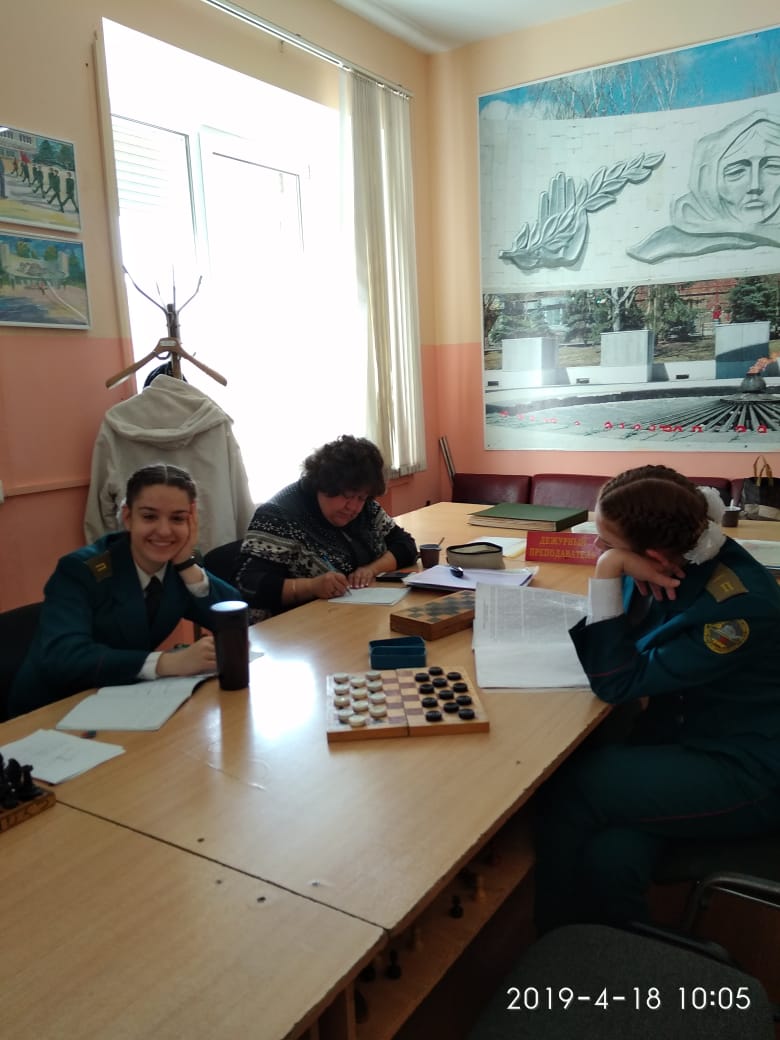 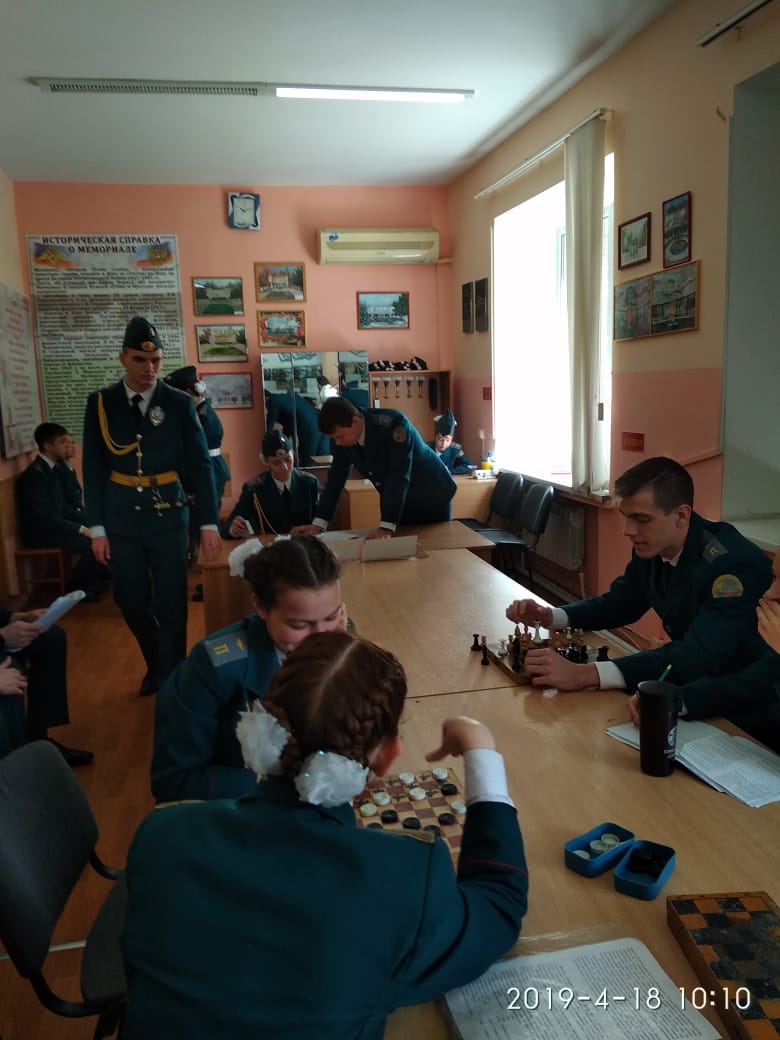 Посещение гостей Поста №1
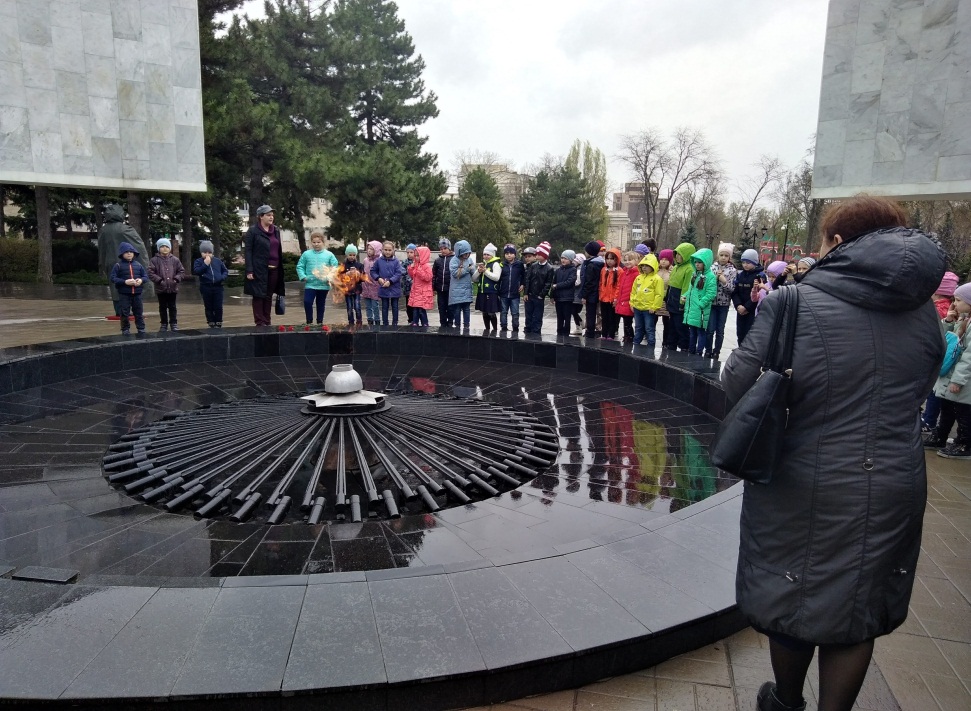 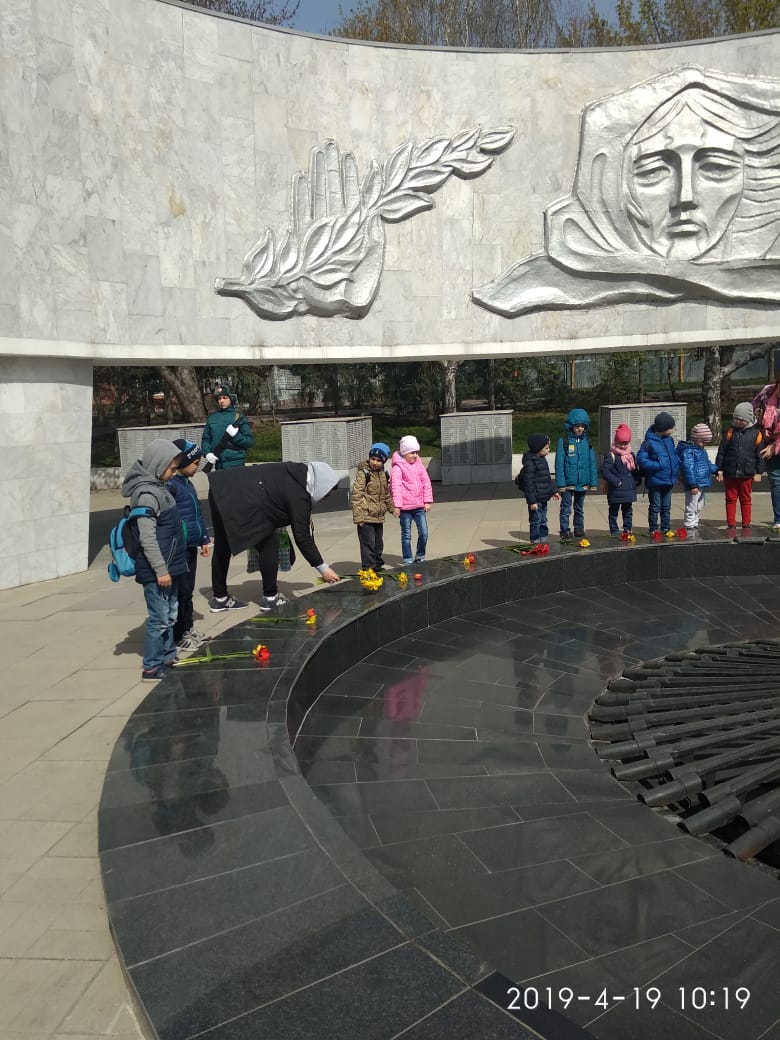 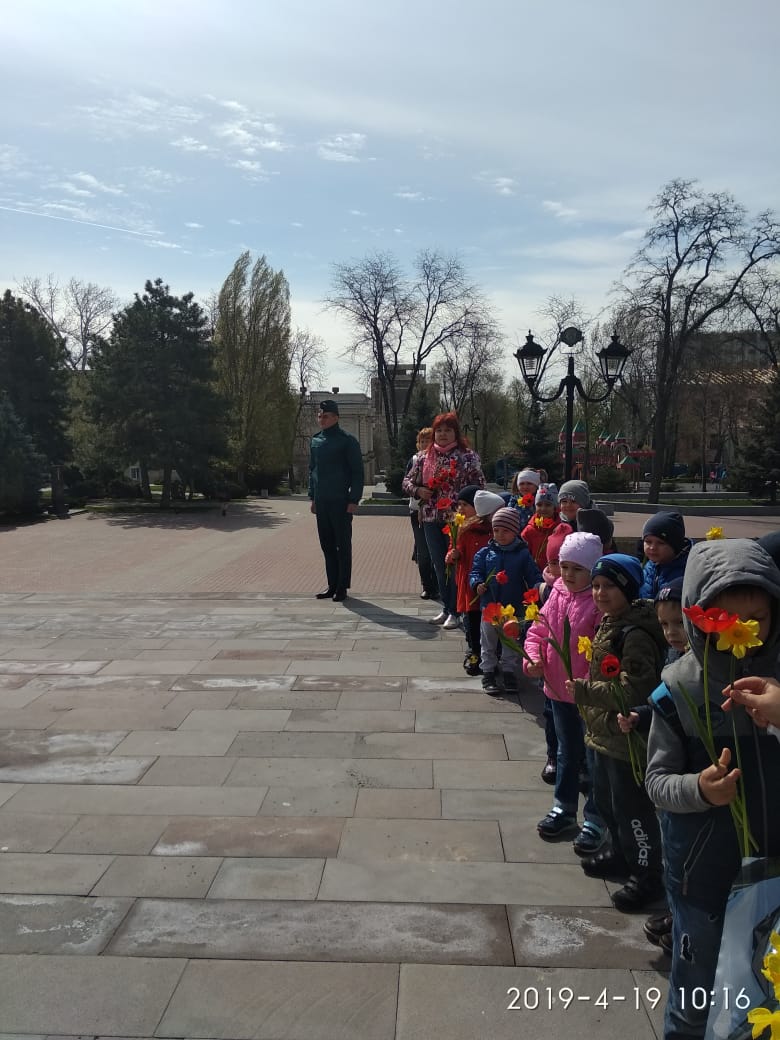 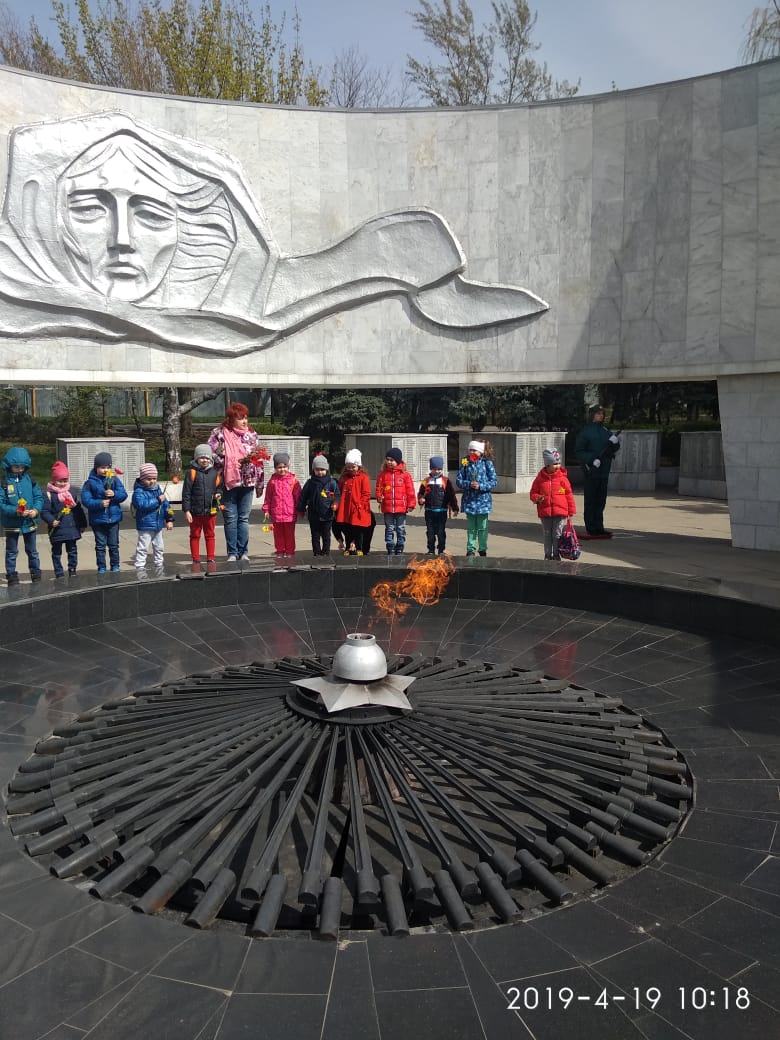 Часы теоретического и практического военного искусства
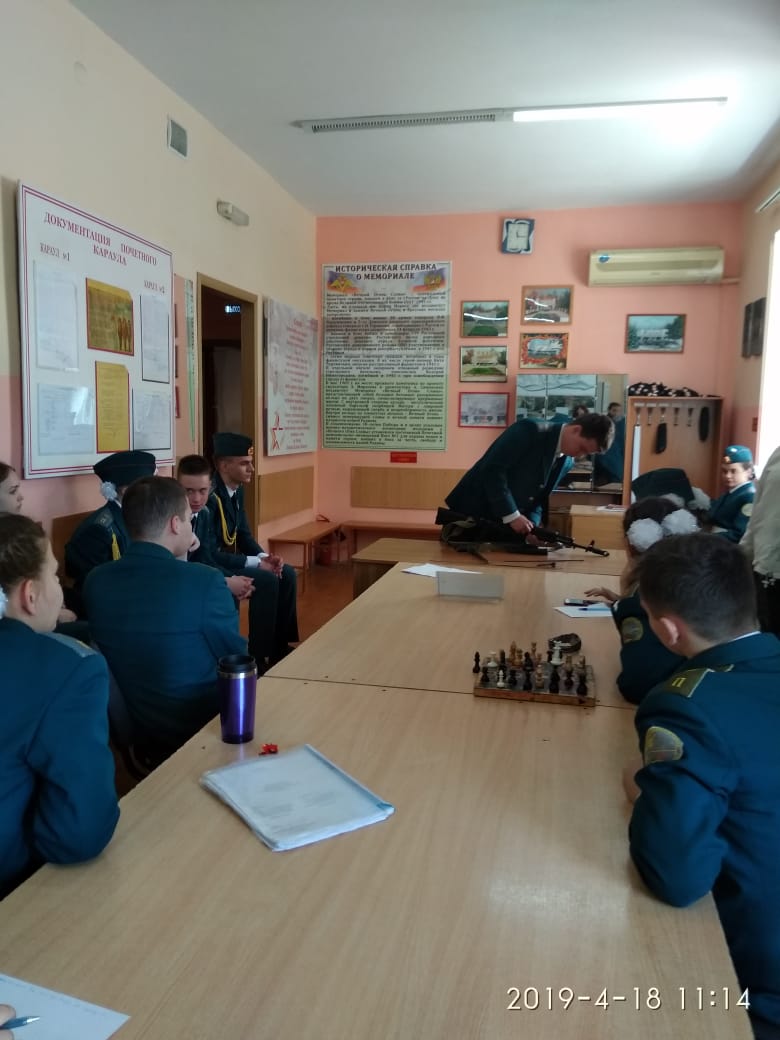 Посещение военно-исторического музея
После службы
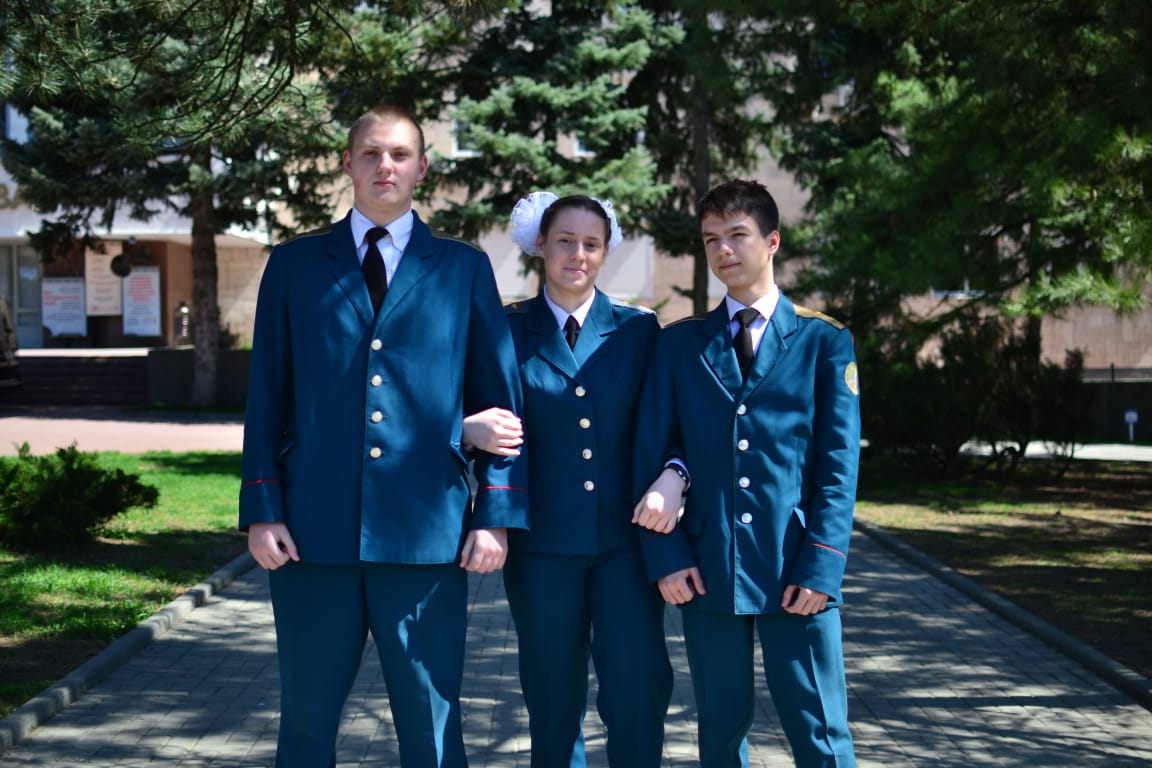 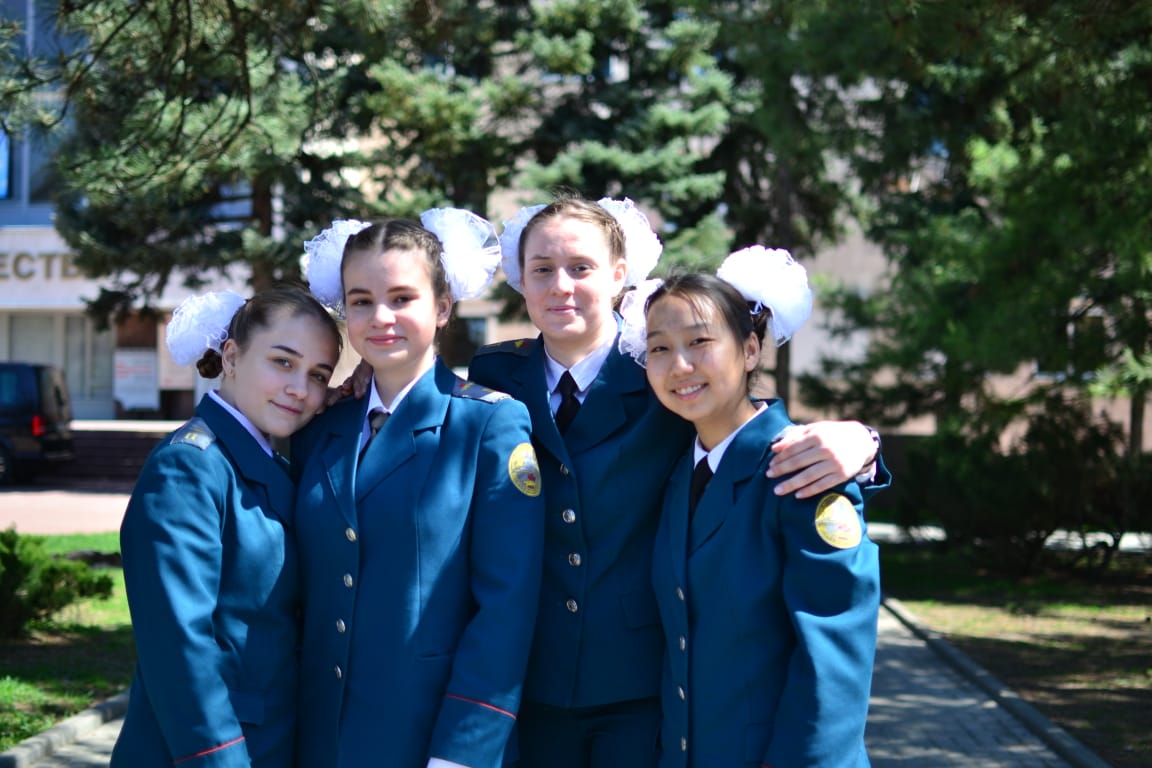 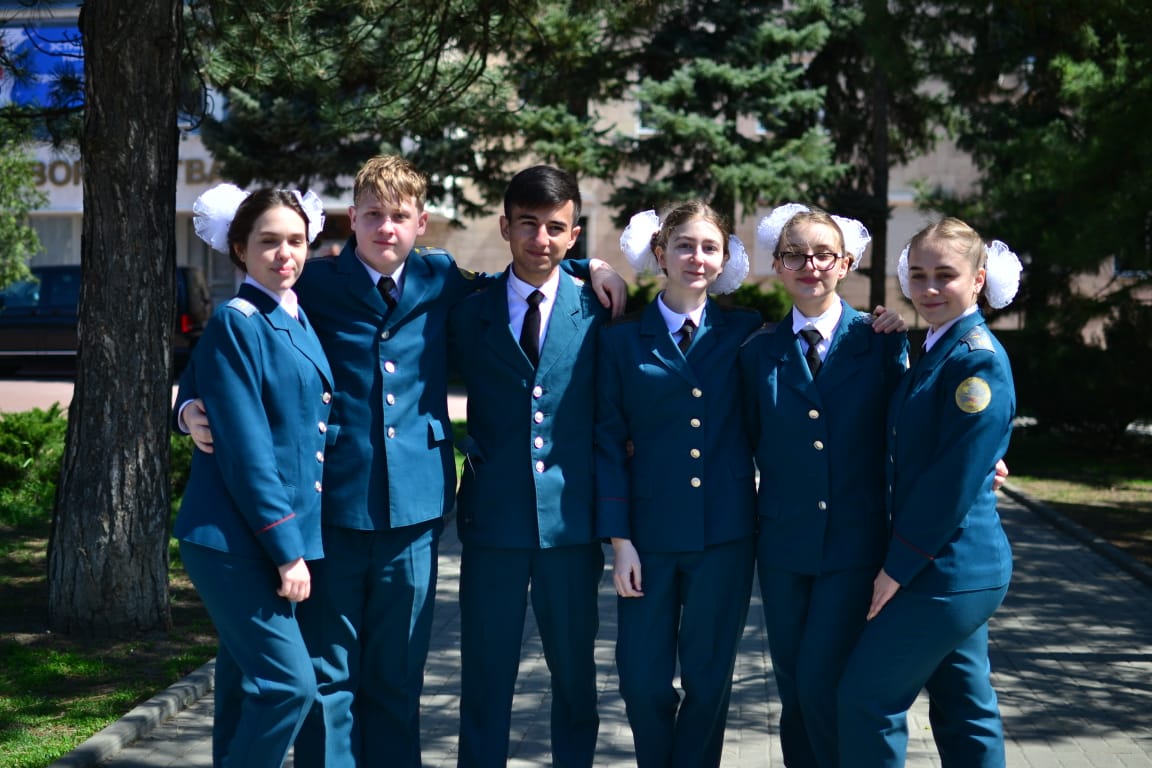 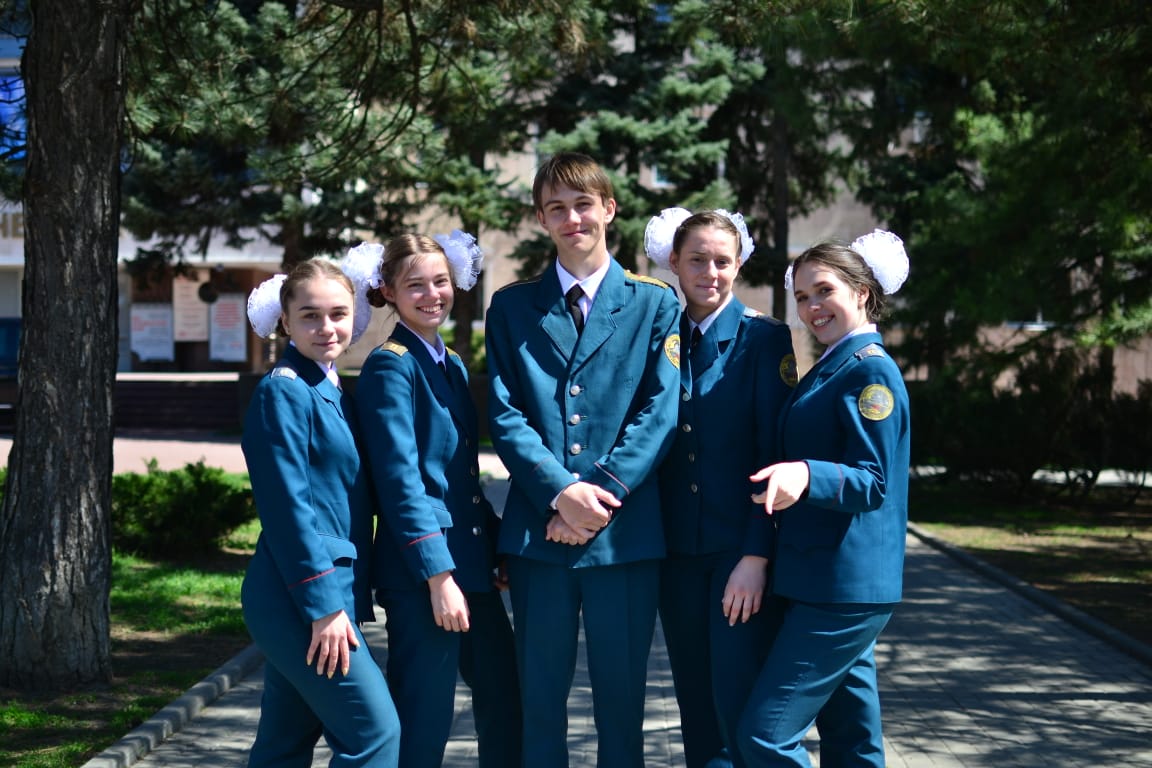 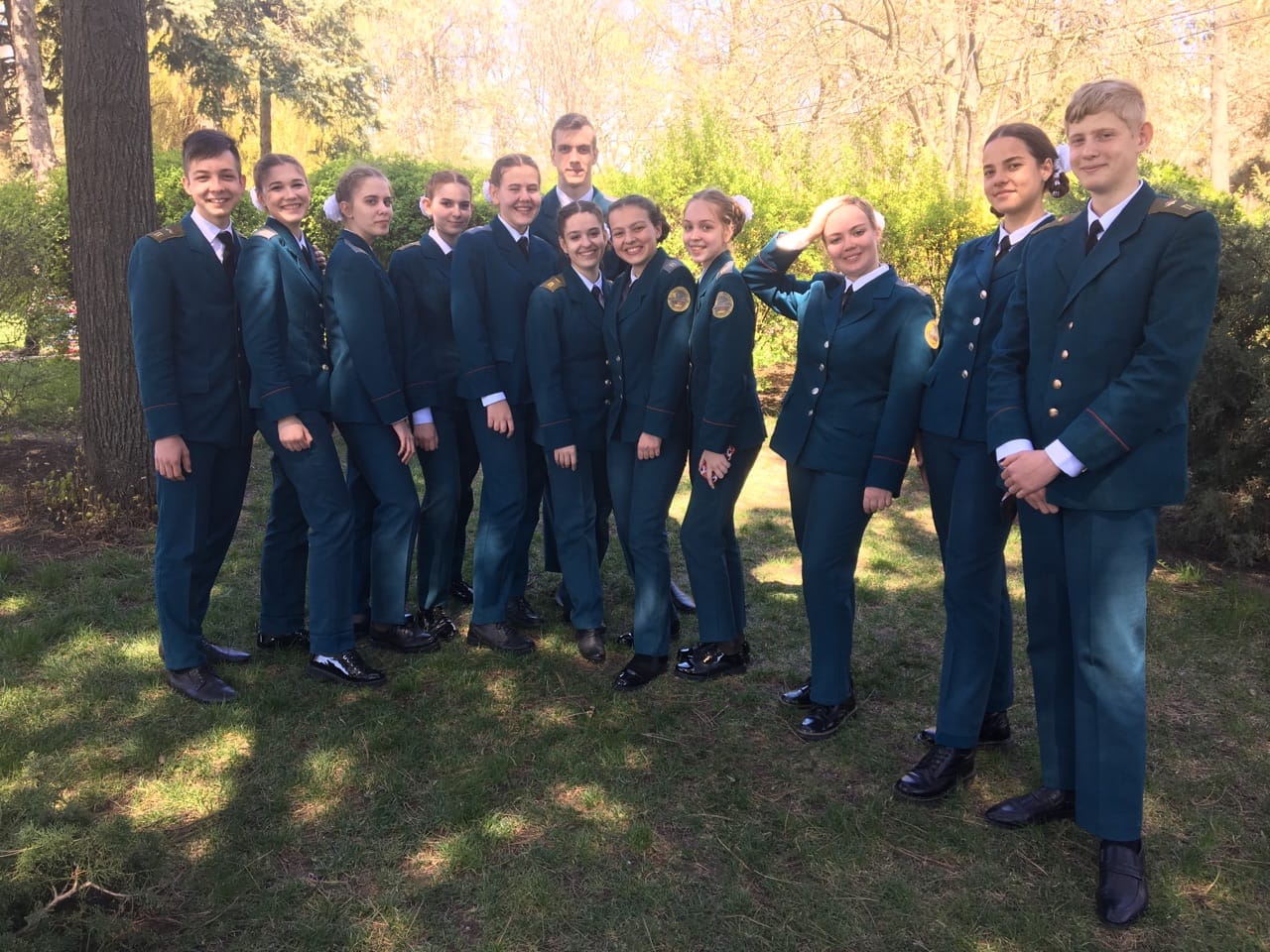 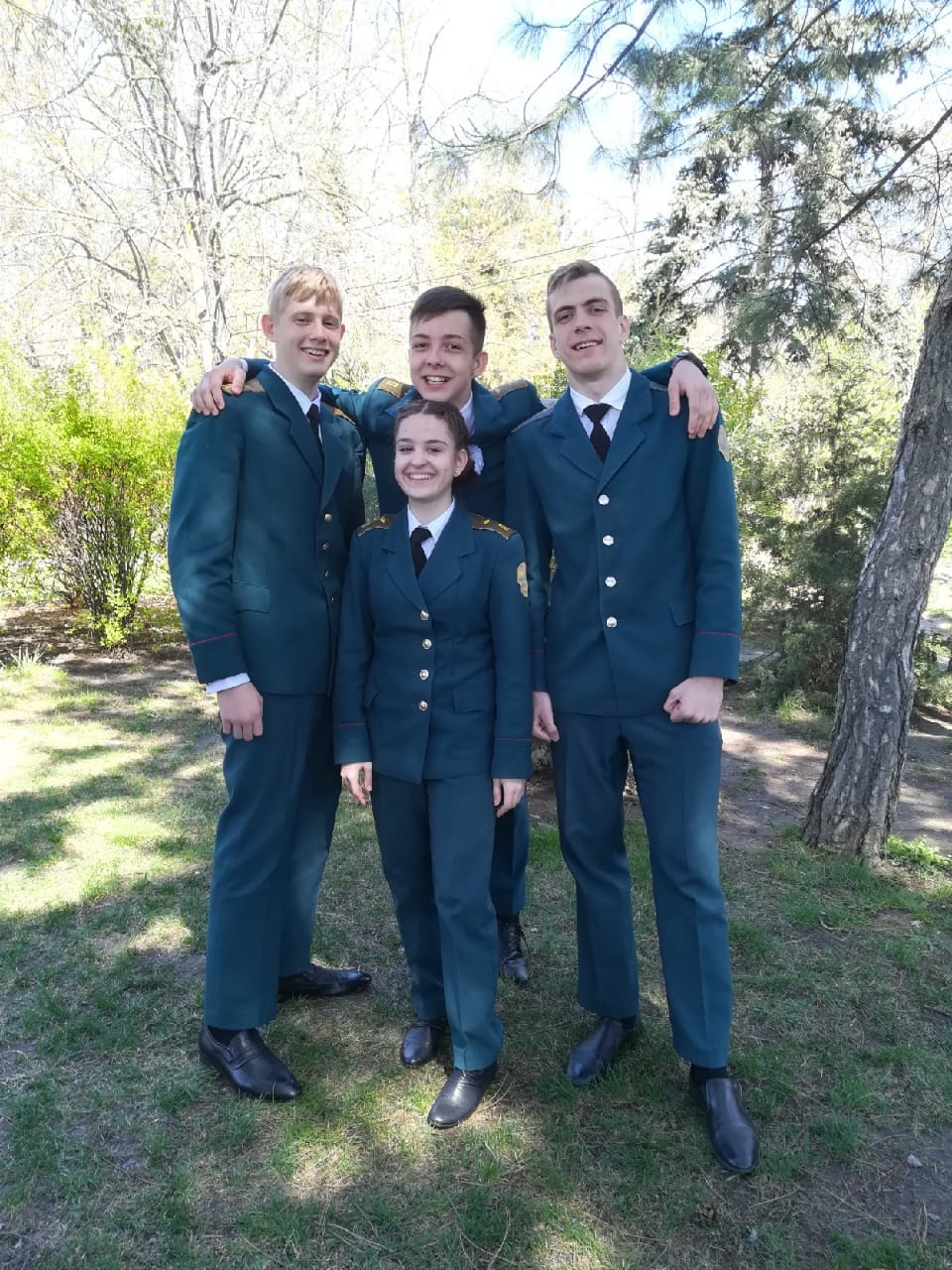 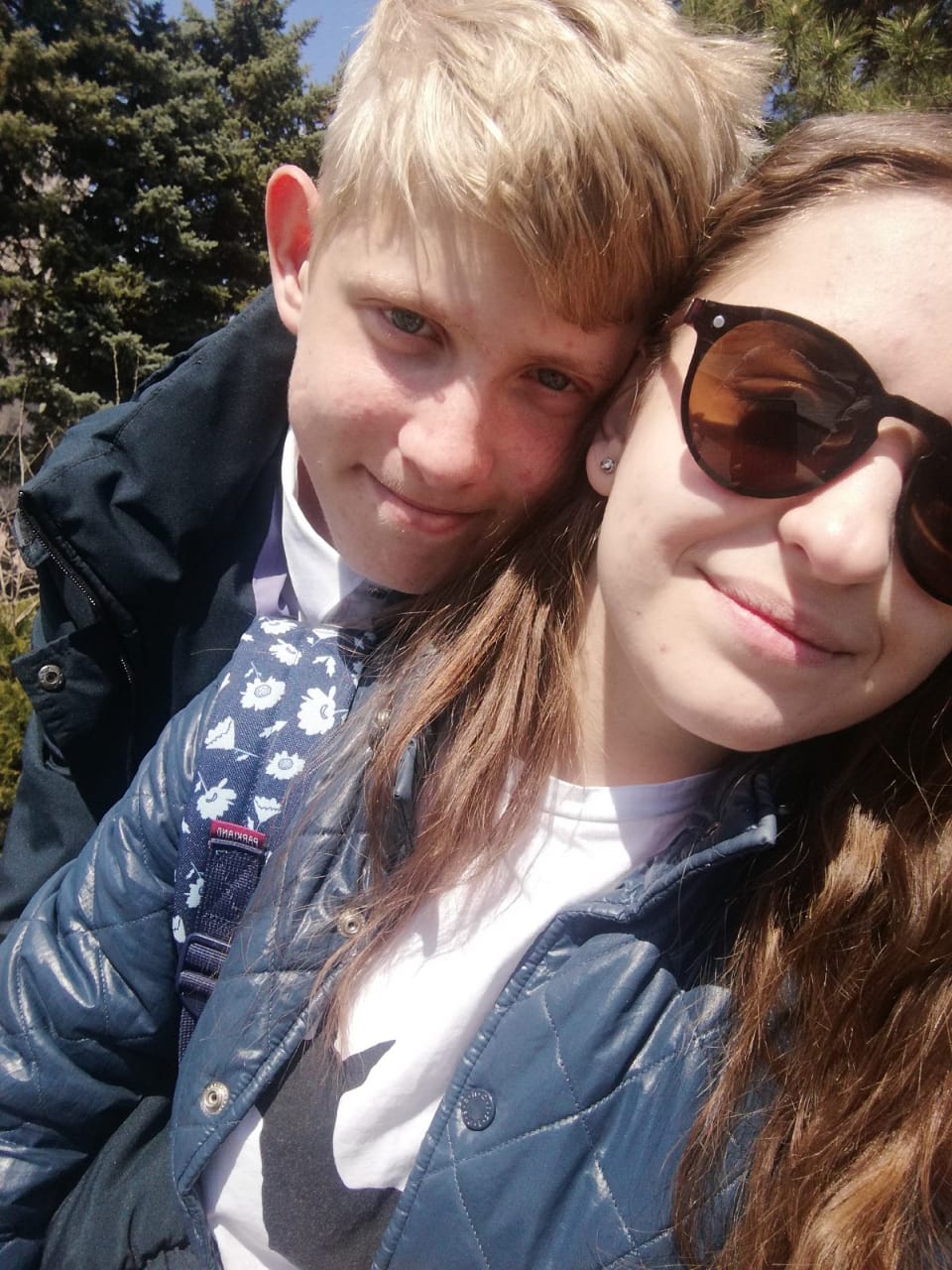 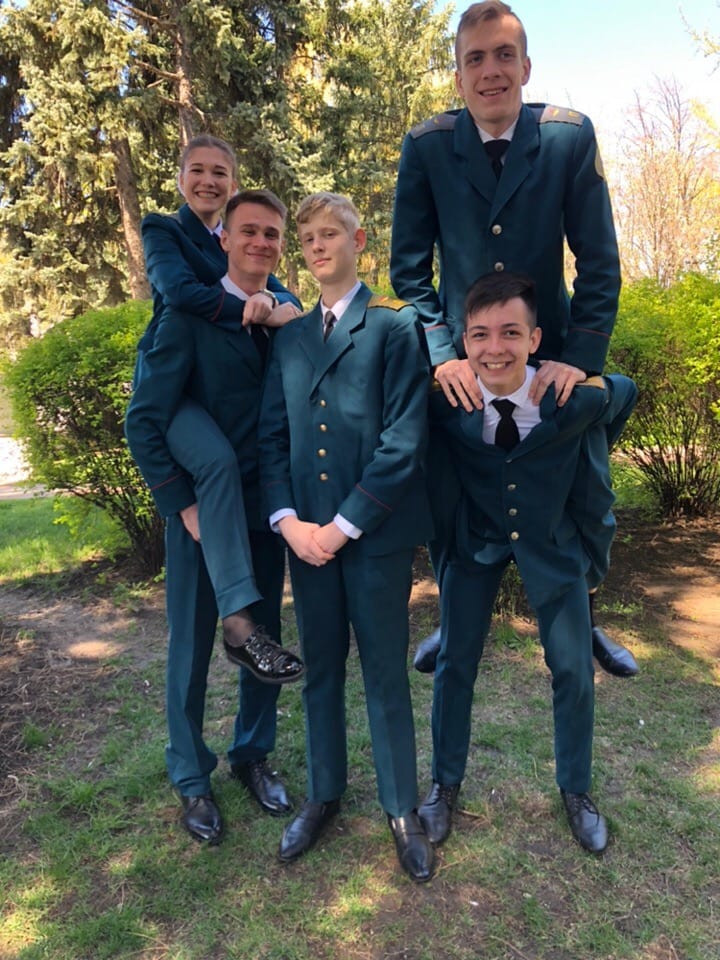 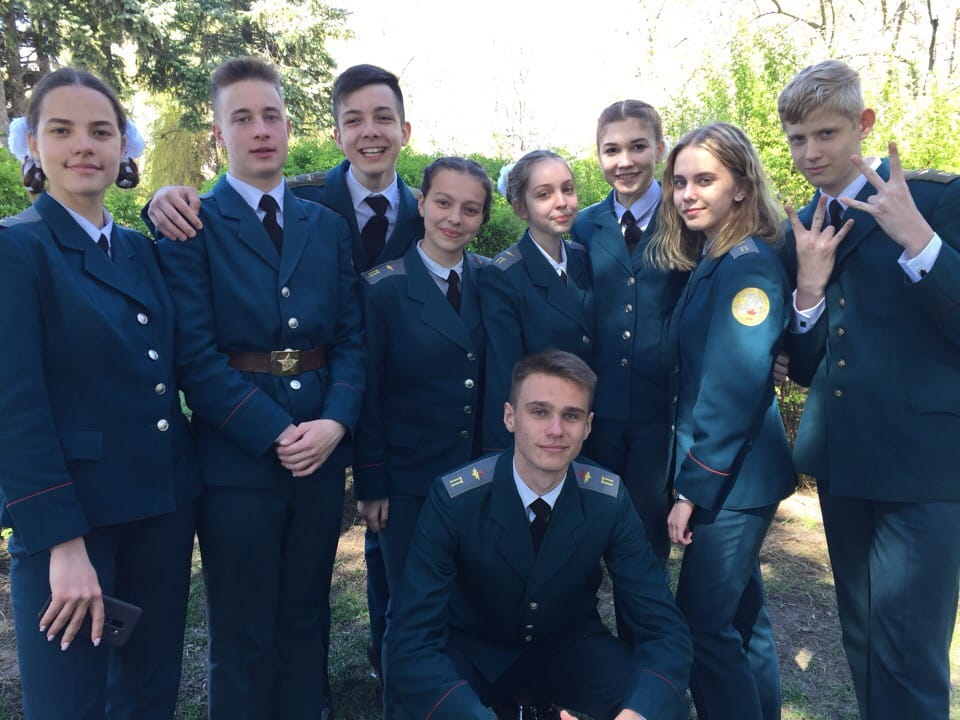 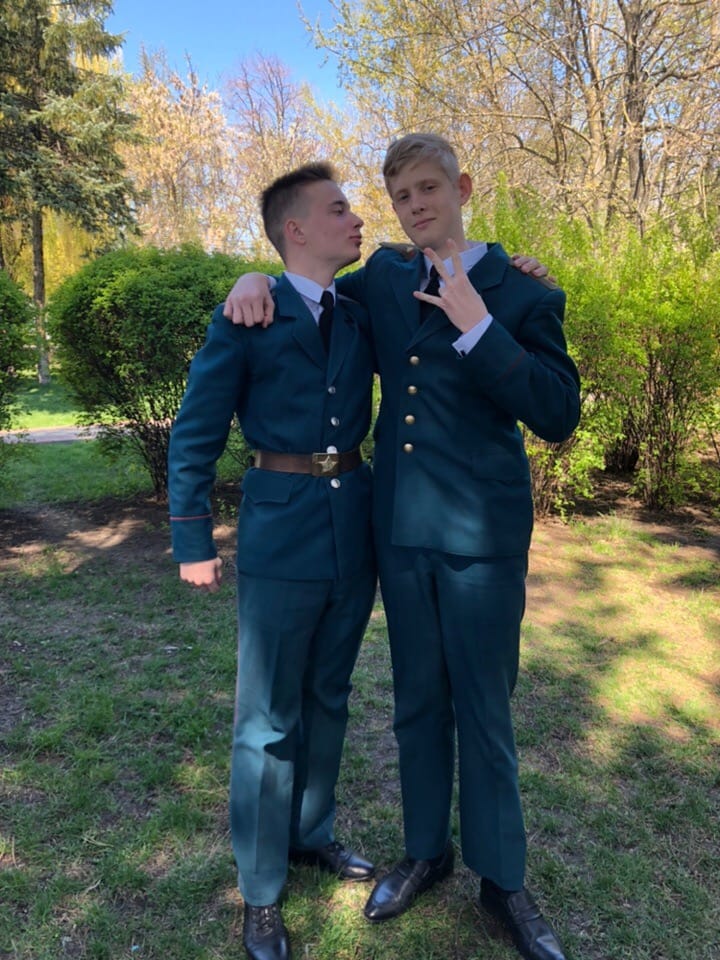 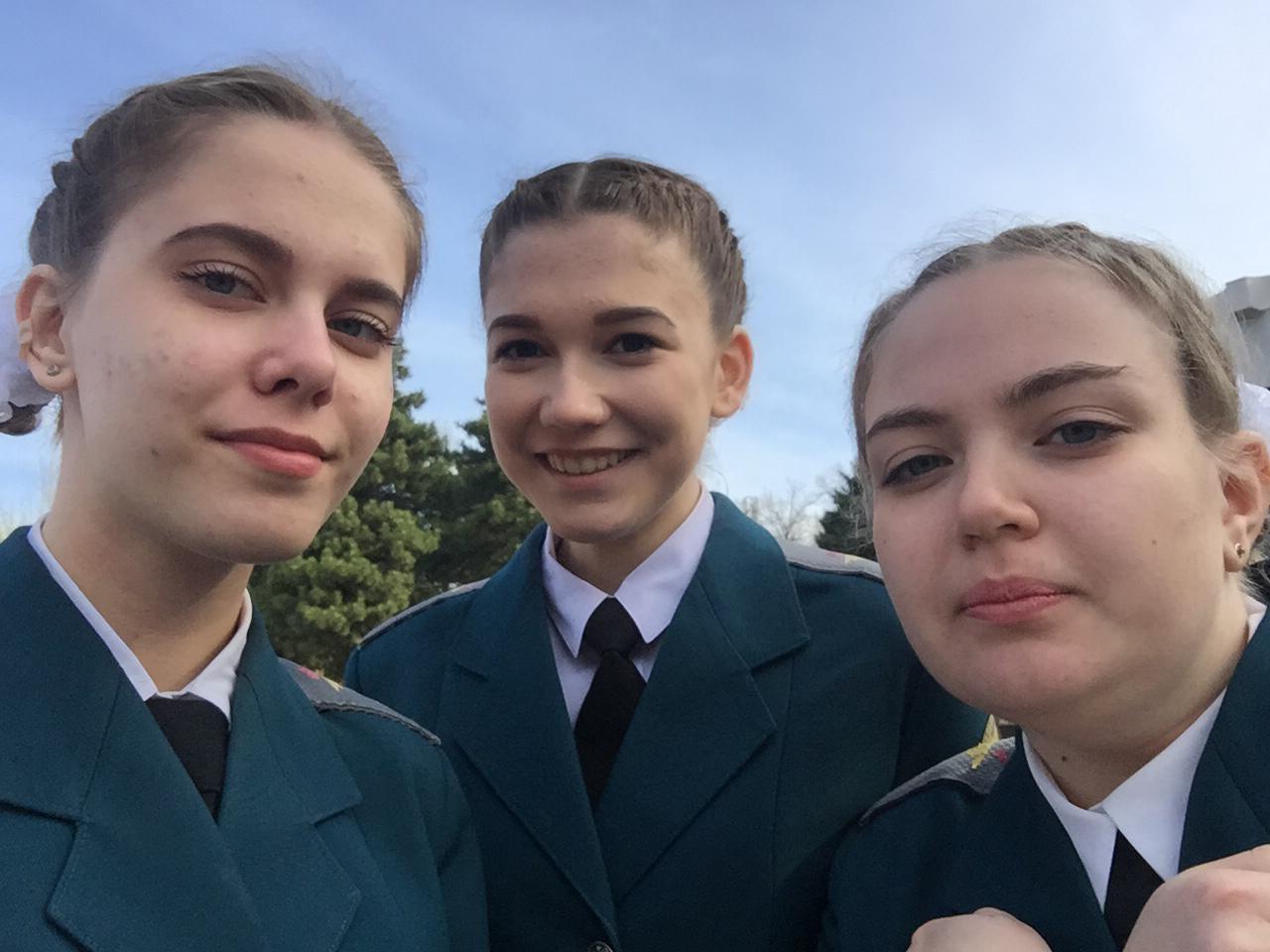 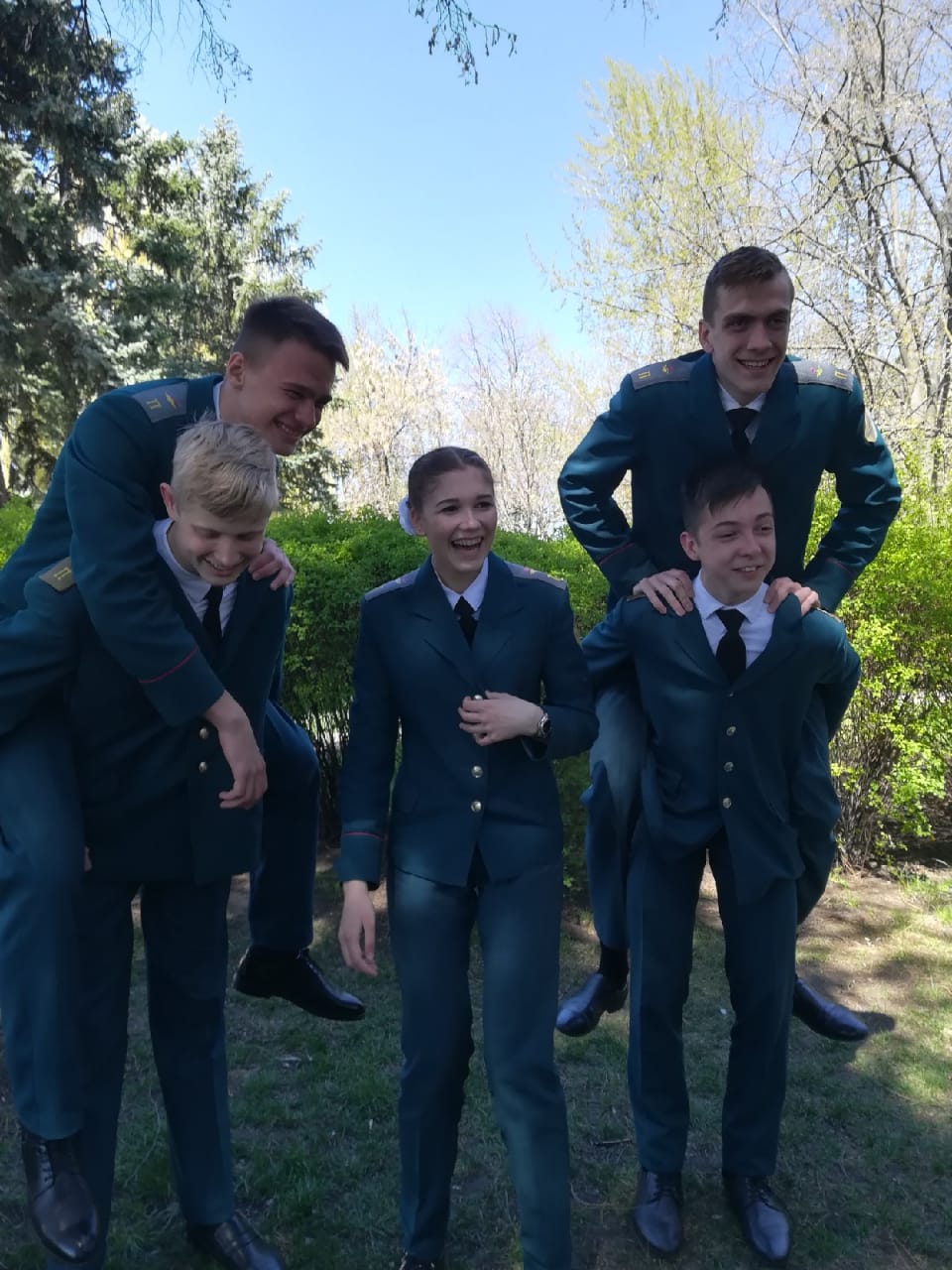 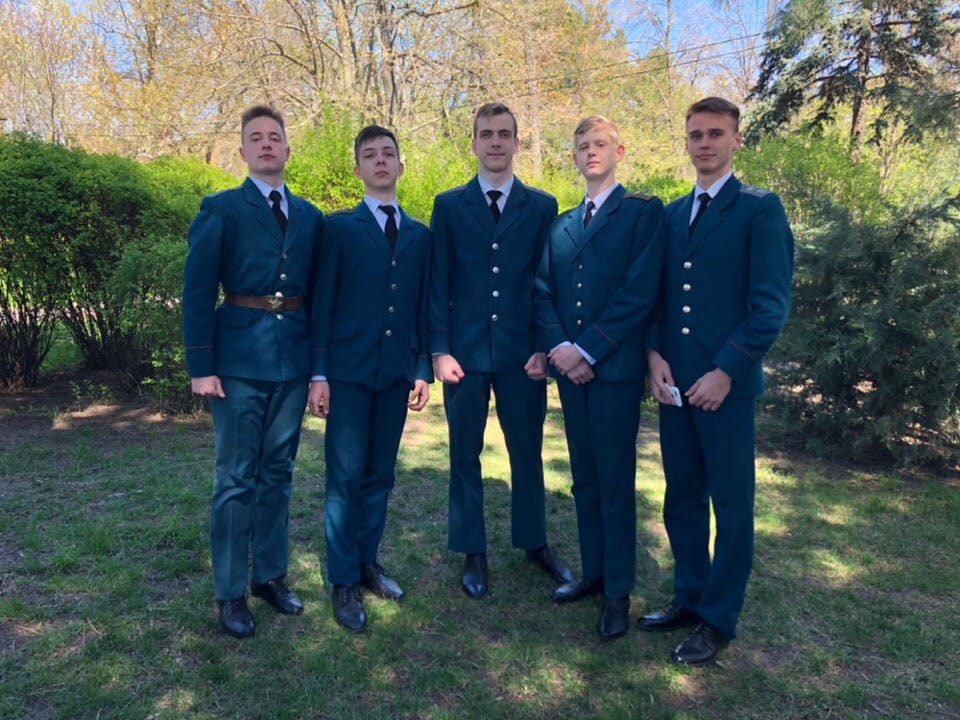 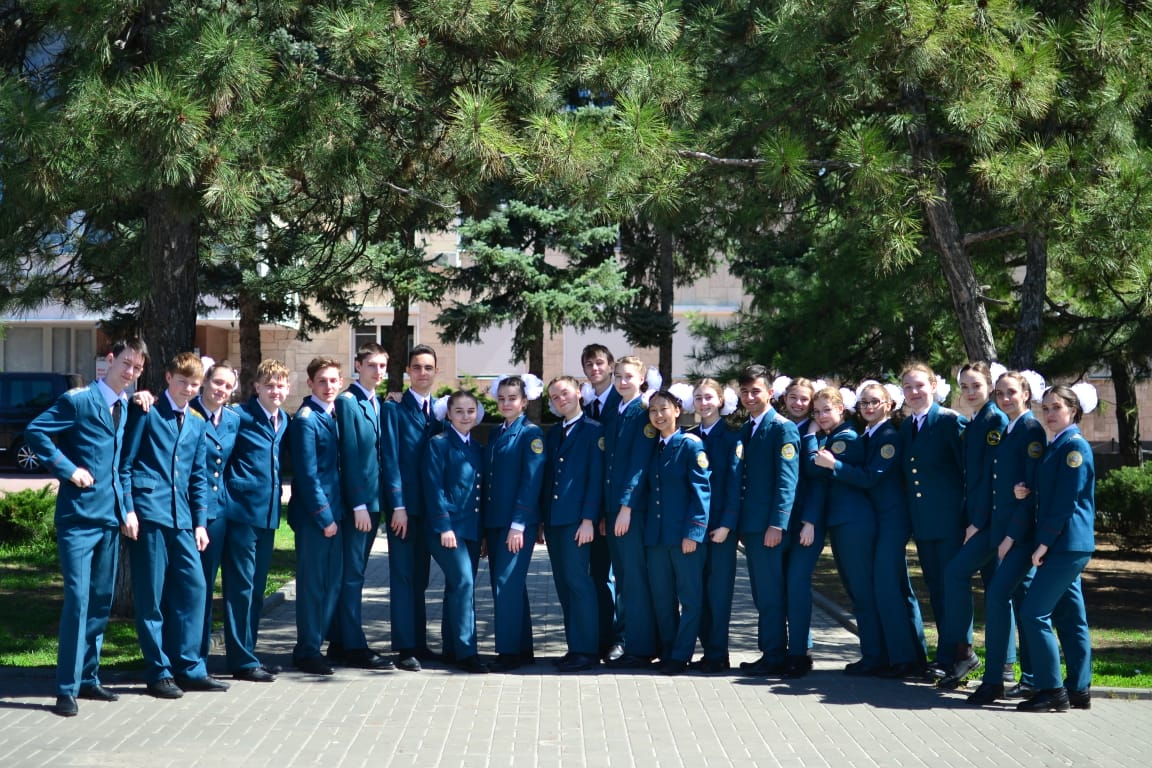 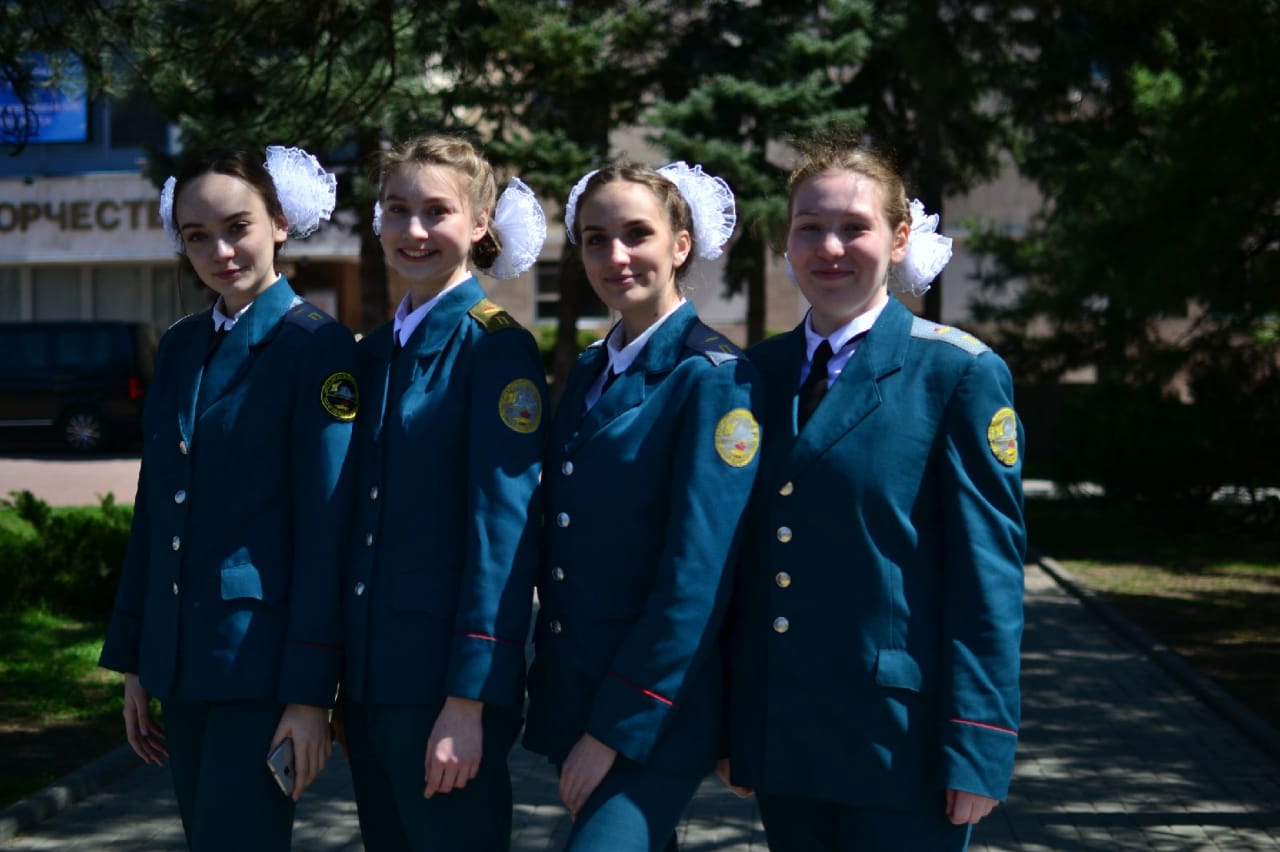 Прощание с руководством Поста №1. Пост №1 сдан. Нарушений нет. Несения службы «отлично»
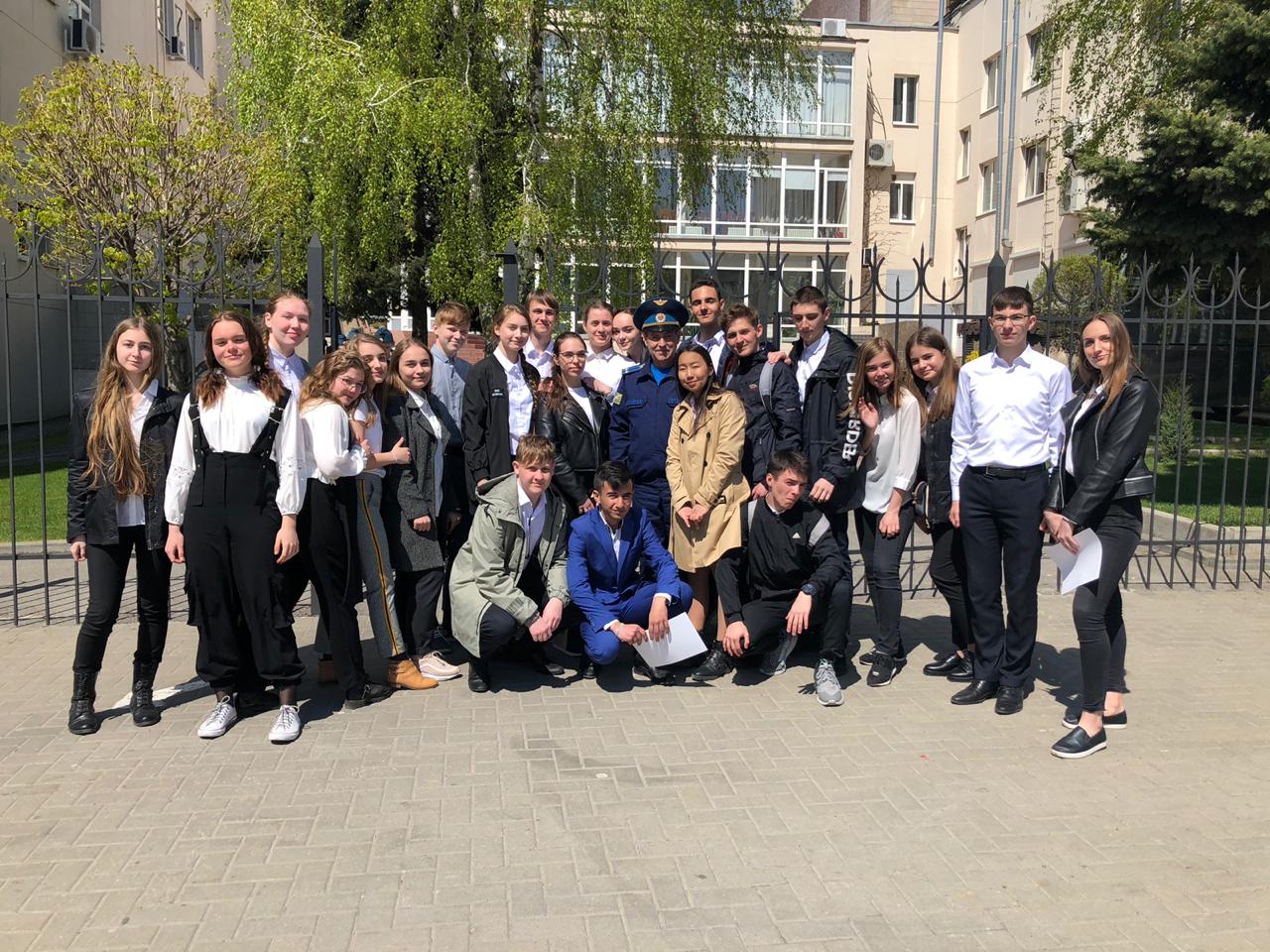 Презентацию составил: учитель  ОБЖ Бакуменко А.Л.2019г
Ответственные:
Администрация школы
Зам.Вр Романенко Т.В.
Учитель ФК Мацюк Н.В.
Кл.рук. Жилина Т.А.
Кл.рук.Луганская  М.И.
Учитель ОБЖ Бакуменко А.Л.
Кл.рук.Северина О.А.
Кл.рук.Манцигина Э.Г.
Спасибо за внимание!
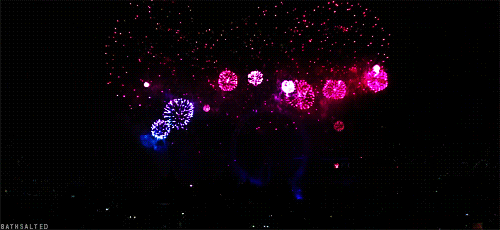